2017-18 FAFSA on the Web Preview Presentation
April 2017
TOPICS
Overview
Home Page
Login
Dependent Student with Parental Data
Independent Student
My FAFSA Pages
Auto-Zero EFC (skipping the remaining financial questions)
Special Circumstances
Special Circumstance – Unsubsidized Loan Only
Homeless Circumstance
Additional Resources
2
Overview
The 2017-18 FAFSA on the Web (FOTW ®) Preview Presentation provides screenshots that Financial Aid Professionals, mentors, and counselors can use as a guide for the 2017-18 FOTW site. The screenshots and information provided can be used to create/modify presentations for professional trainings and high school nights.
The screenshots are intended to show the majority of the questions displayed on FOTW; however, most students and/or parents are unlikely to need to answer all of the questions when completing his/her application.
This presentation does not include screenshots of the FOTW Correction process, as it is similar to the Application process.
The test data used in this presentation shows examples of what the FOTW site will look like.
3
Overview (continued)
Please see the red arrows on each slide, or review the notes section of each slide for additional information about the slide.
The 2017-18 version of FOTW will be available for applicants to use on October 1, 2016.
You can use the Web Demonstration site to preview 2017-18 functionality beginning on September 25, 2016.
The 2017-18 FOTW and Web Demonstration sites are pending Office of Management and Budget approval prior to implementation and are subject to change.
4
Home Page
[Speaker Notes: Home Page]
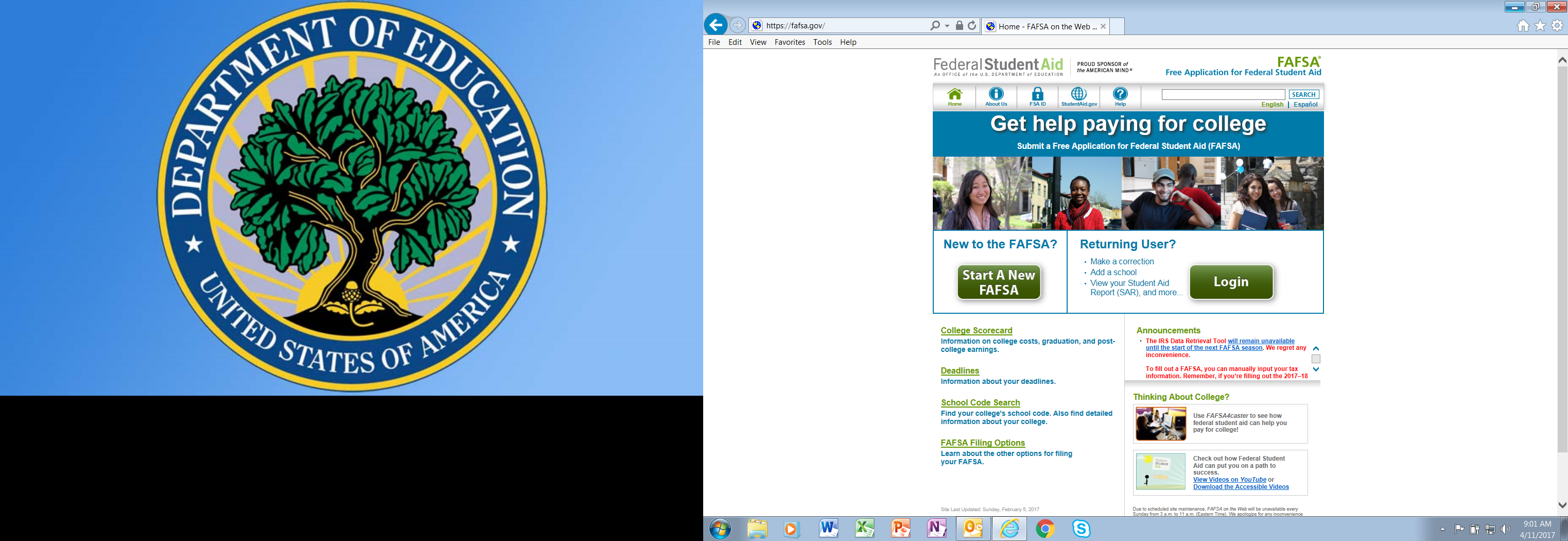 FAFSA Home Page
6
[Speaker Notes: 2017-18 FAFSA on the Web home page (www.fafsa.gov).]
Login
[Speaker Notes: Login]
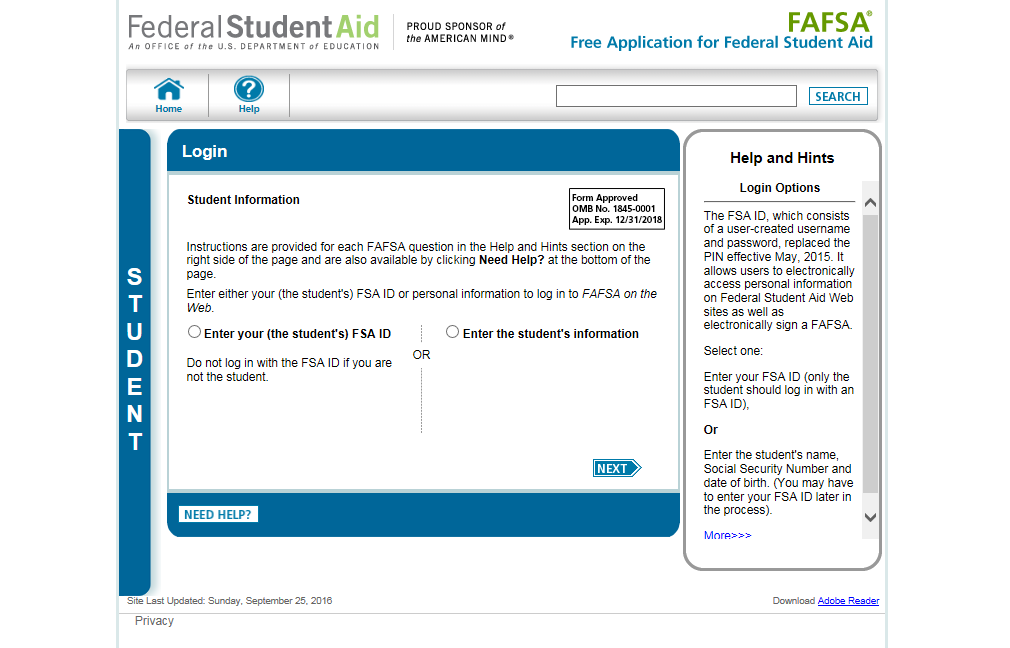 Login (continued)
8
[Speaker Notes: 2017-18  “Login” page.]
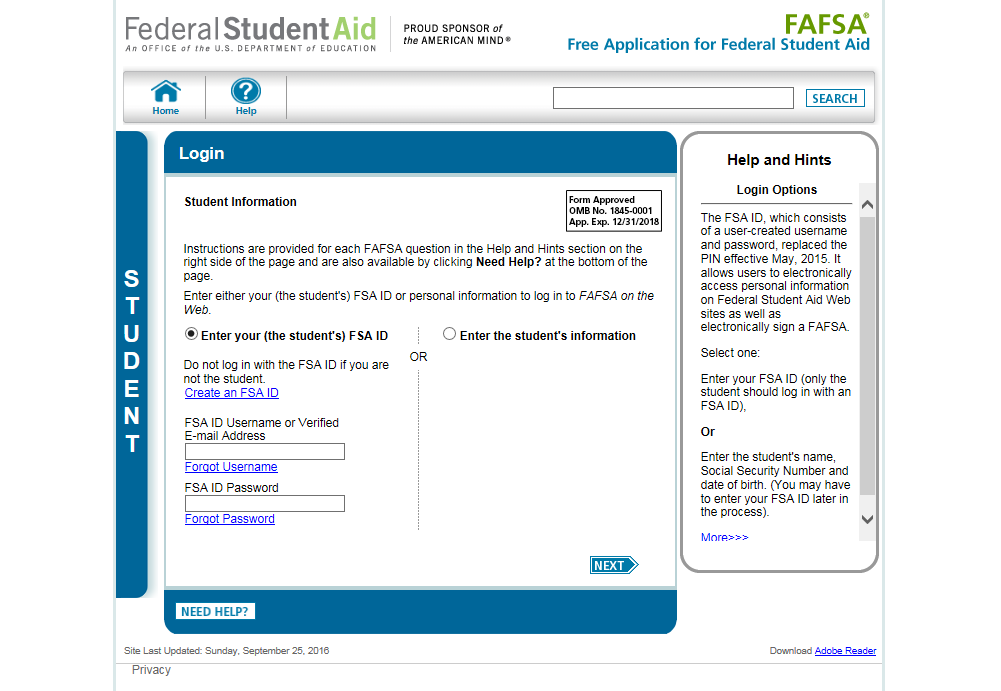 Login with FSA ID
9
[Speaker Notes: 2017-18  “Login” page with Enter your FSA ID option selected. 

Note: It is beneficial for the student/parent to include an email address on his/her FSA ID account to allow the U.S. Department of Education to communicate directly with the FSA ID owner about the status of his/her account. The email address is entered when the student/parent applies for his/her FSA ID. 

Reminder: While the email address for FSA ID is optional, if the user does want to include an email address, it can be used only once with an FSA ID. If users share an email address, only one user may link the email address to an FSA ID.]
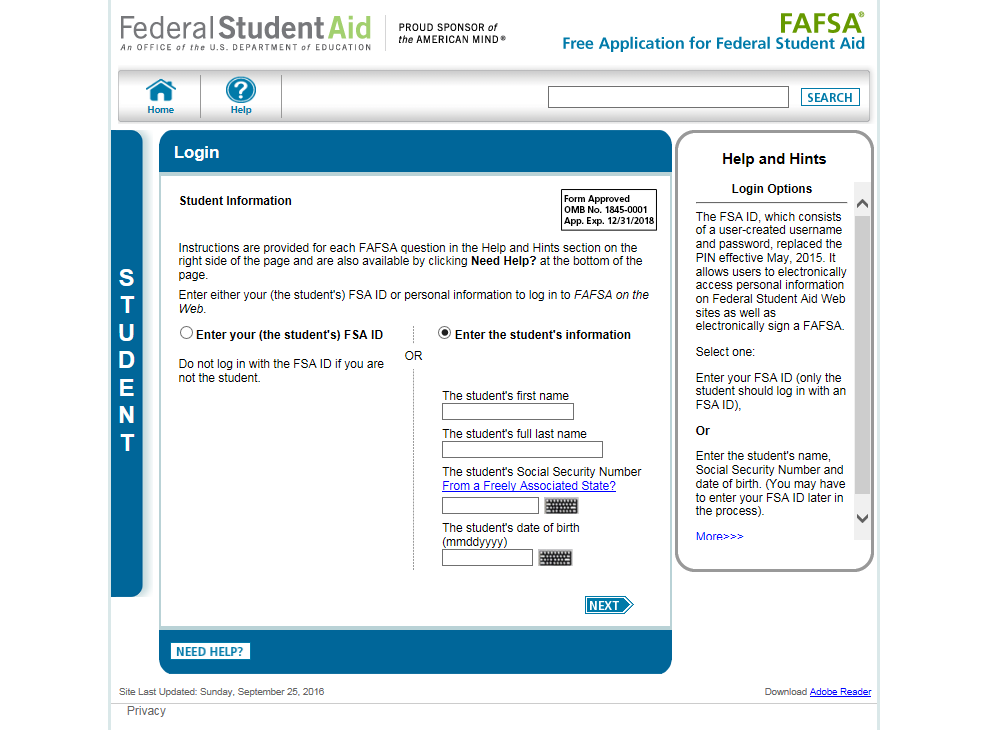 Login with Student Information
10
[Speaker Notes: 2017-18 “Login” page with Enter the student’s information option selected.]
Dependent Student with Parental Data
[Speaker Notes: Dependent Student with Parental Data]
Login with Student Data Entered
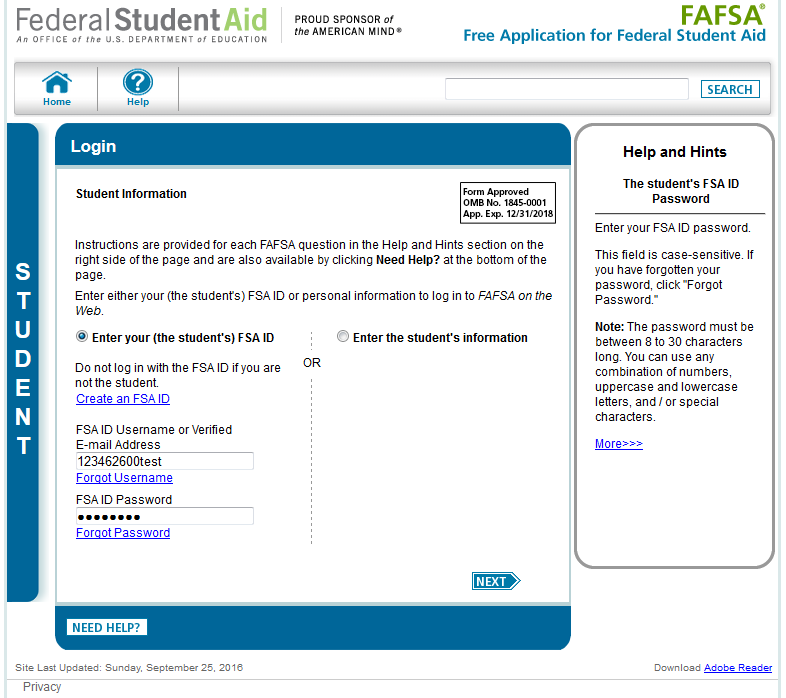 12
[Speaker Notes: 2017-18 “Login” page with the applicant’s data entered.]
My FAFSA
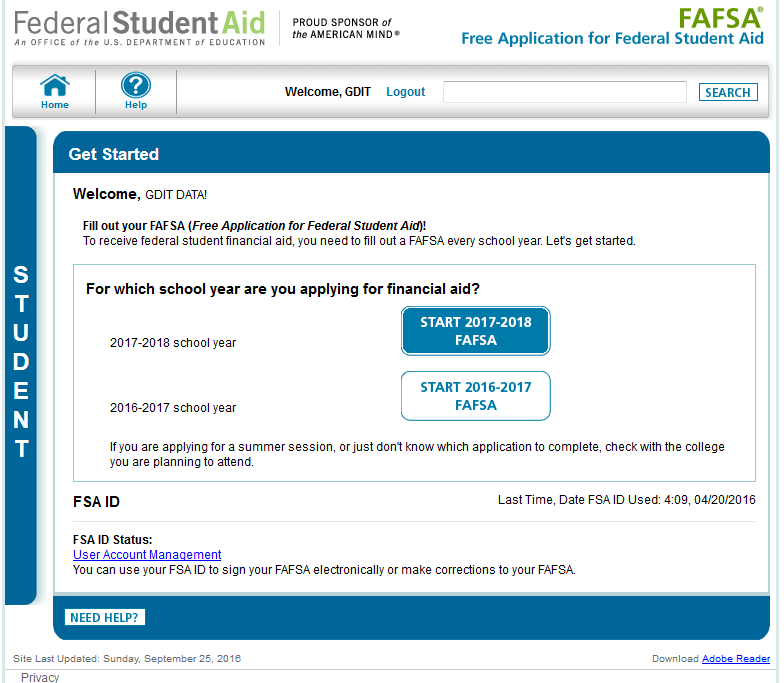 13
[Speaker Notes: 2017-18 “Get Started” page.

This page was revised to provide clarification on which school year the applicant should apply for based on the school year they are planning to attend college. 

The applicant can view the status of his/her FSA ID in the FSA ID section of the My FAFSA page.]
Create a Save Key
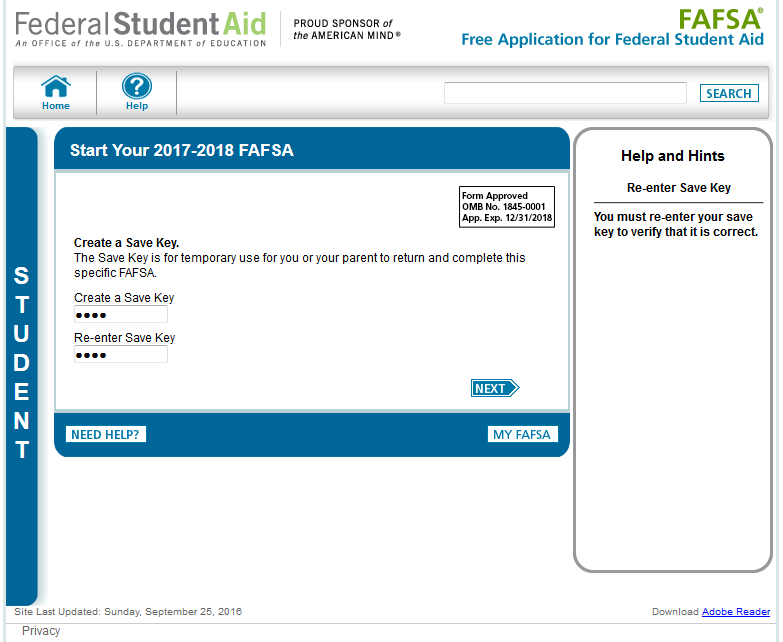 14
[Speaker Notes: The “Save Key” allows an applicant to save his/her FAFSA application and return at a later time to complete and submit the application.  The application is saved for 45 days or until the student submits his/her application for processing. Additionally, the Save Key allows applicants a way to share their application with their parents.]
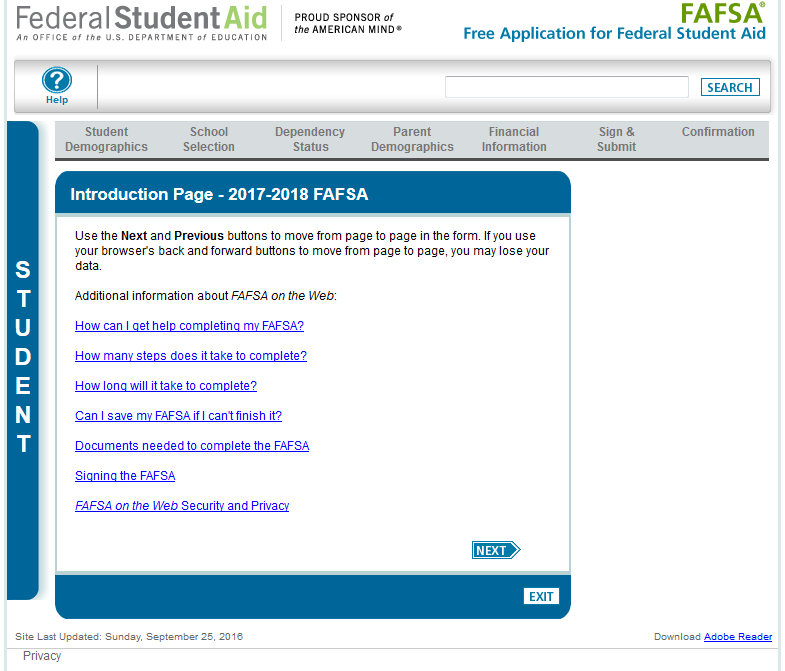 Introduction
15
[Speaker Notes: 2017-18 “Introduction Page”.]
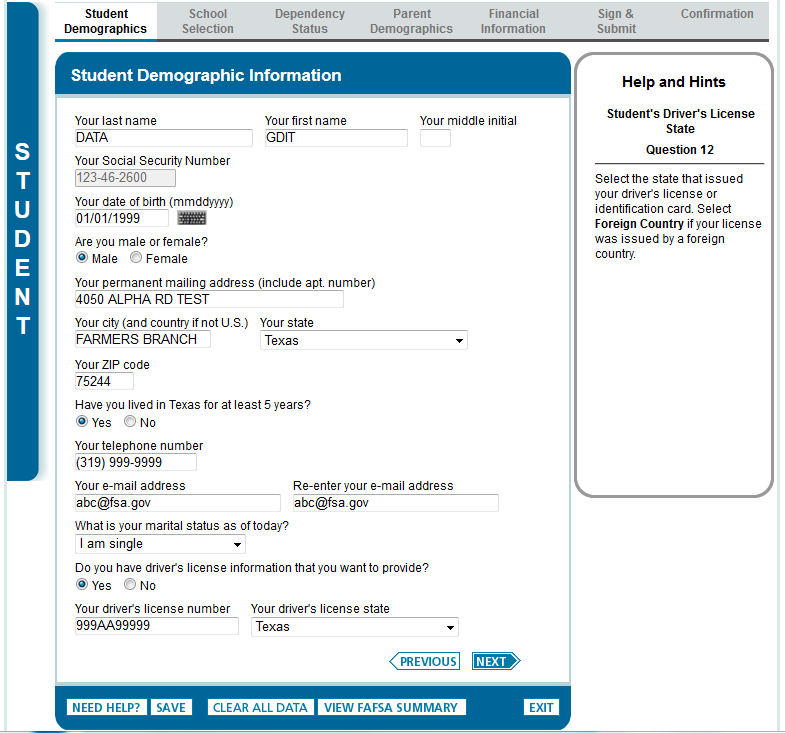 Student Demographic Information
16
[Speaker Notes: 2017-18 “Student Demographic Information” page.]
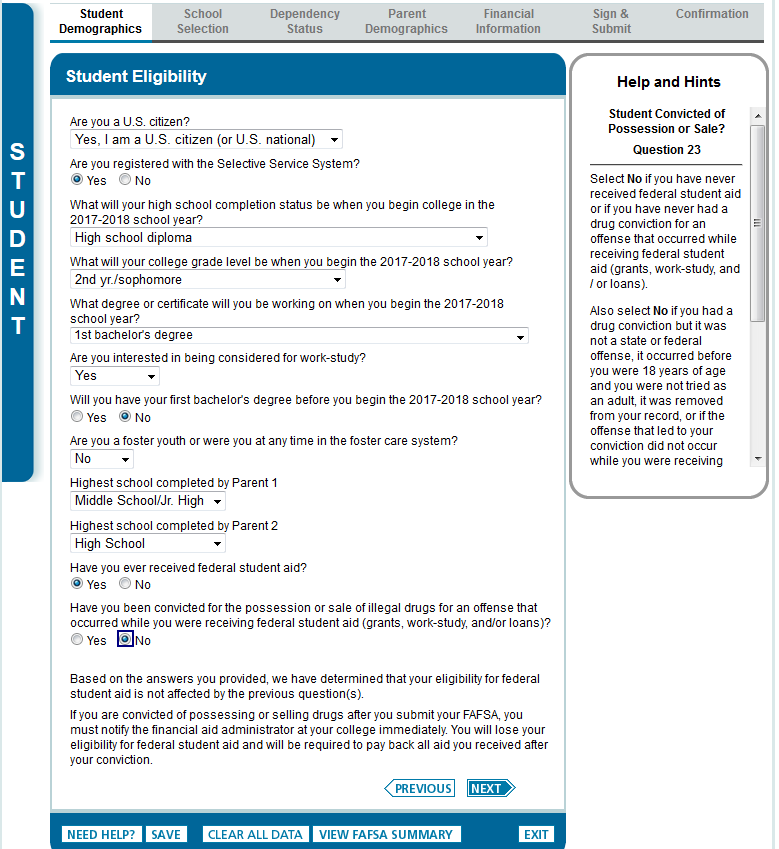 Student Eligibility
17
[Speaker Notes: 2017-18 “Student Eligibility” page.

The word “college” was added to the question “What will your college grade level be when you begin the 2017-18 school year?”]
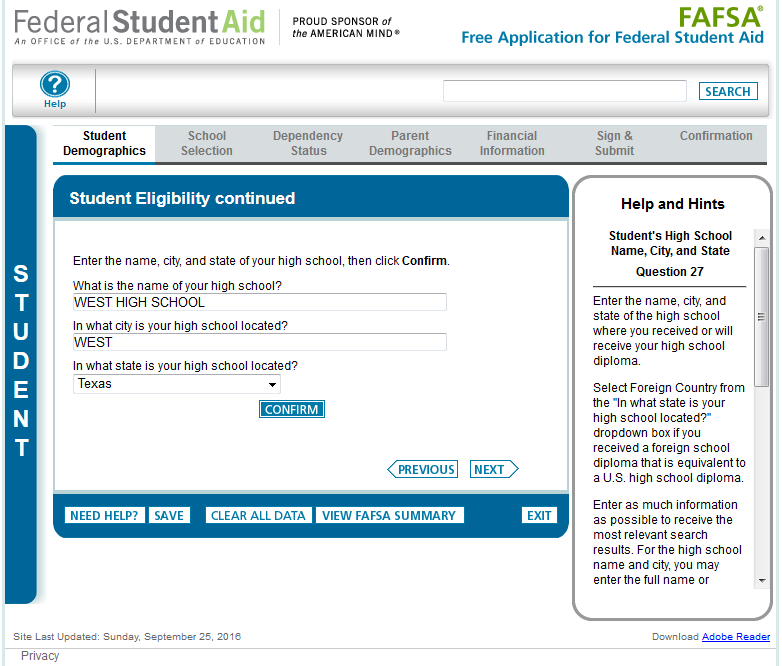 Student Eligibility/High School Search
18
[Speaker Notes: 2017-18 “Student Eligibility continued” page.]
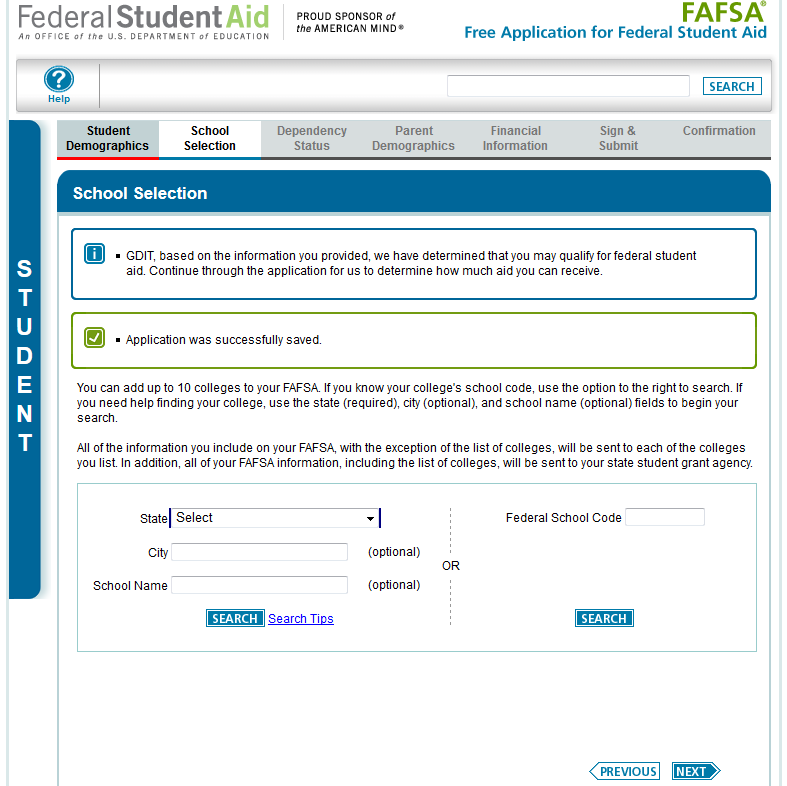 School Selection
19
[Speaker Notes: “School Selection” page.]
School Selection Summary
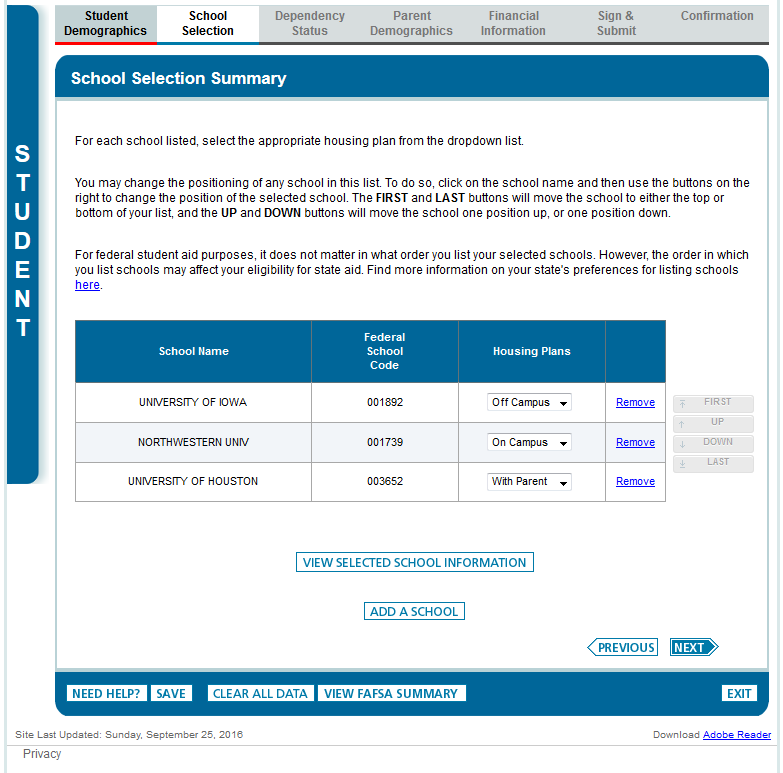 20
[Speaker Notes: 2017-18 “School Selection Summary” page.]
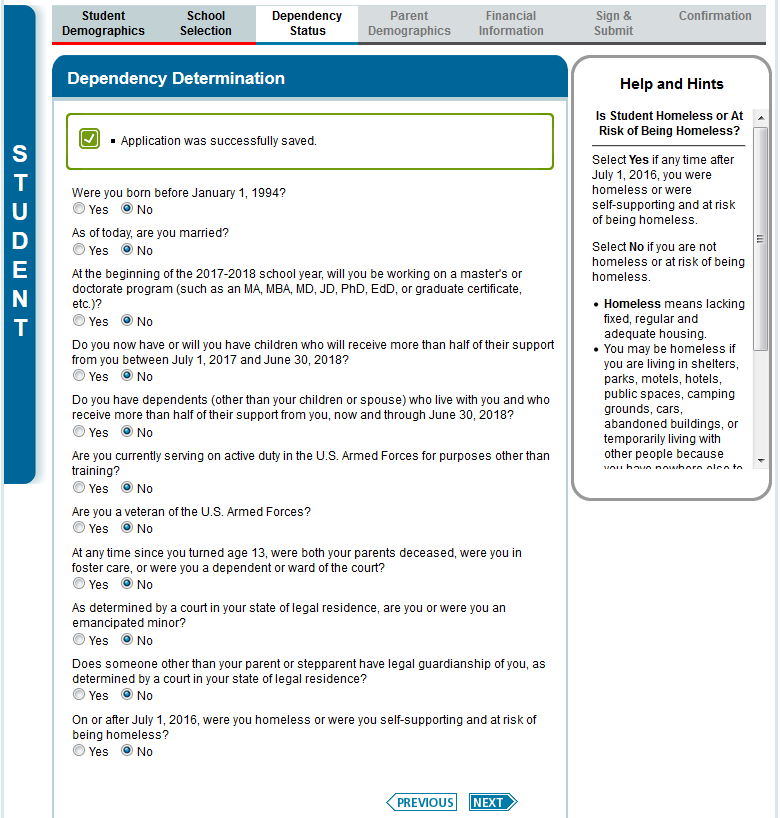 Dependency Determination
21
[Speaker Notes: 2017-18 “Dependency Determination” page.]
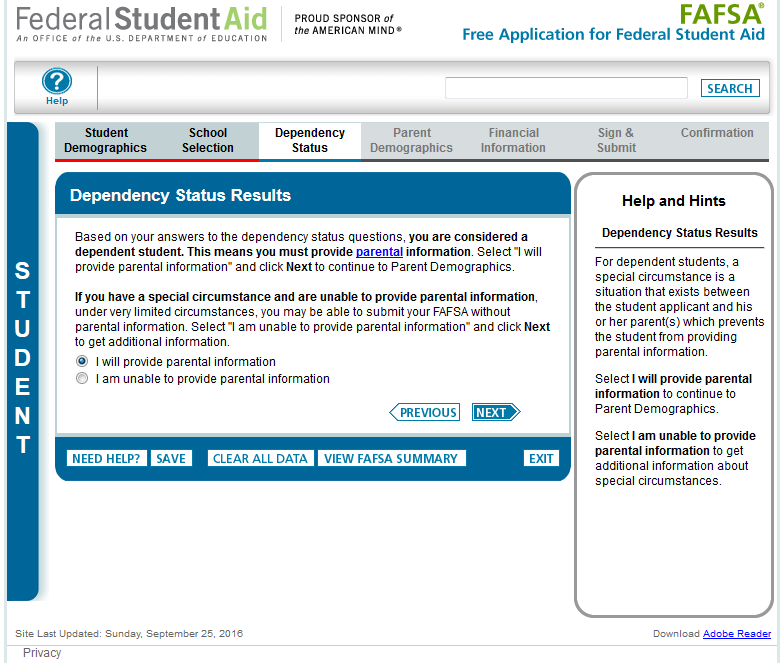 Dependency Status Results
22
[Speaker Notes: 2017-18 “Dependency Status Results” page.

This page only displays if the applicant has been determined to be dependent.]
Parent Demographics
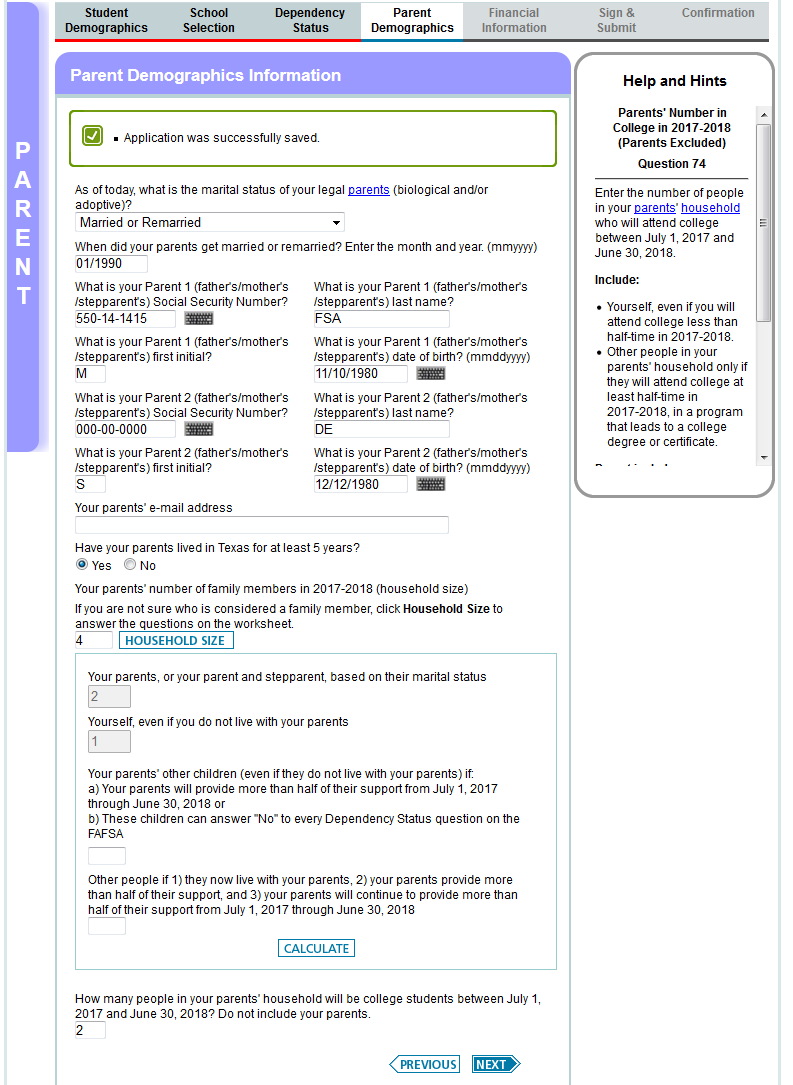 23
[Speaker Notes: 2017-18 “Parent Demographic Information” page.]
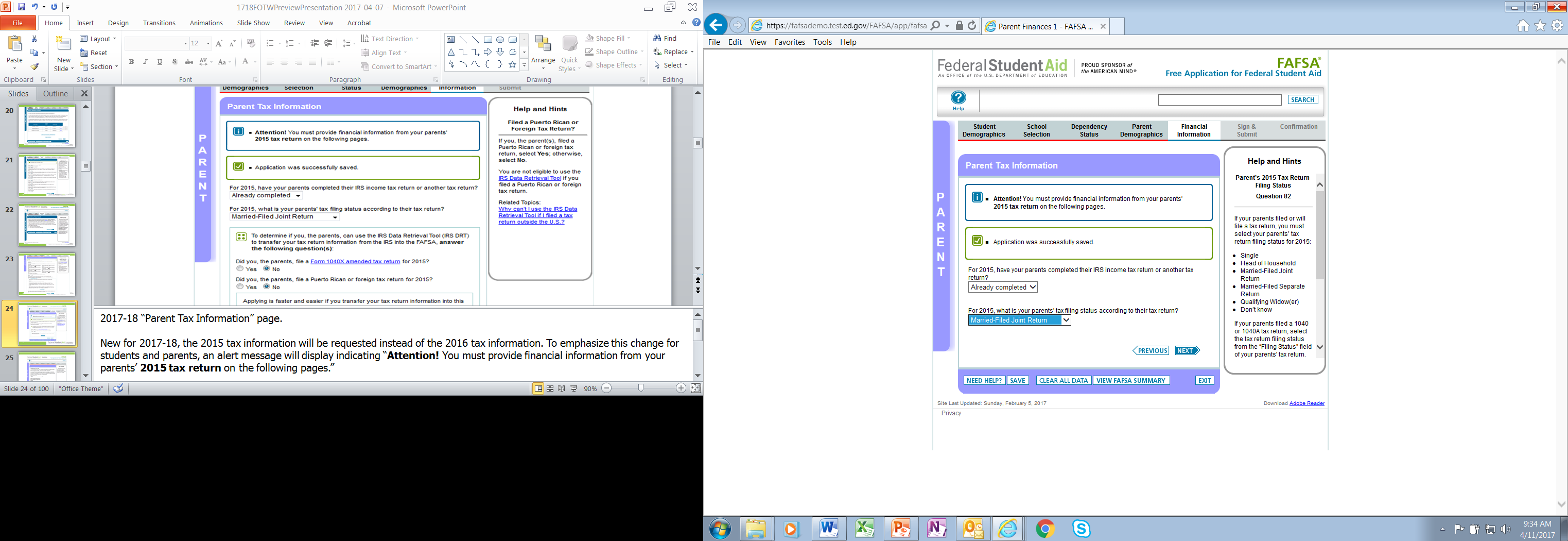 Parent Tax Information
24
[Speaker Notes: 2017-18 “Parent Tax Information” page.

New for 2017-18, the 2015 tax information will be requested instead of the 2016 tax information. To emphasize this change for students and parents, an alert message will display indicating “Attention! You must provide financial information from your parents’ 2015 tax return on the following pages.”]
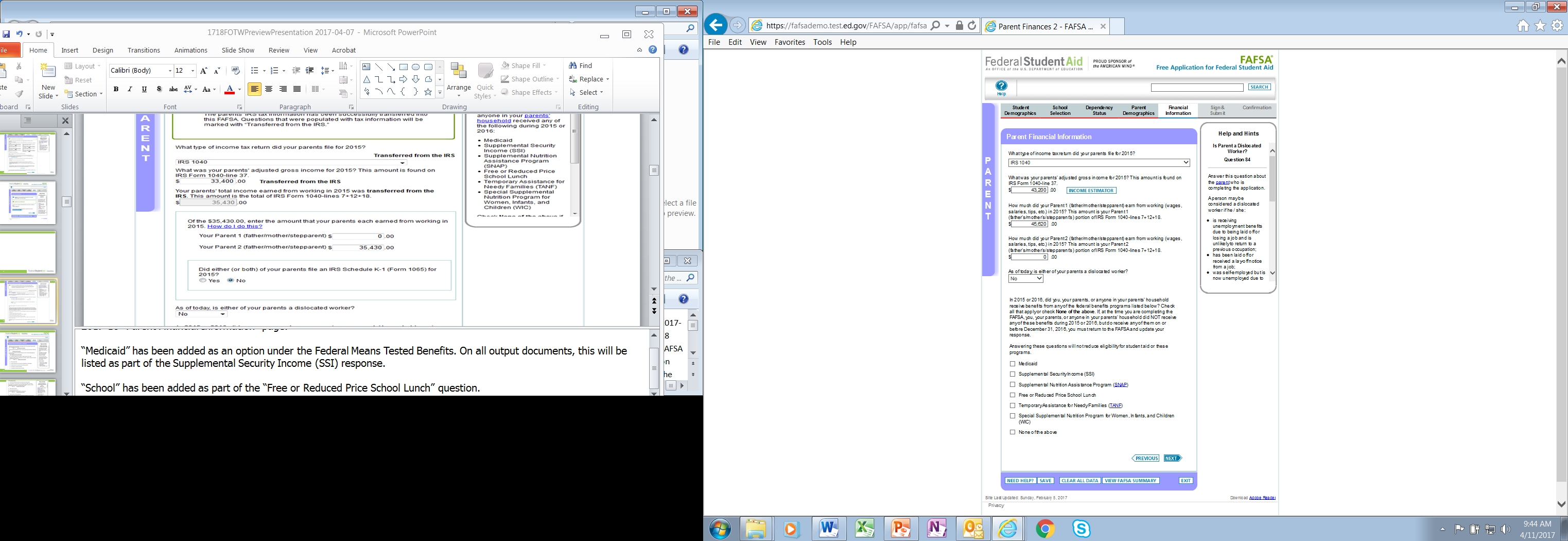 Parent Financial Information
25
[Speaker Notes: 2017-18 “Parent Financial Information” page.

“Medicaid” has been added as an option under the Federal Means Tested Benefits. On all output documents, this will be listed as part of the Supplemental Security Income (SSI) response. 

“School” has been added as part of the “Free or Reduced Price School Lunch” question.]
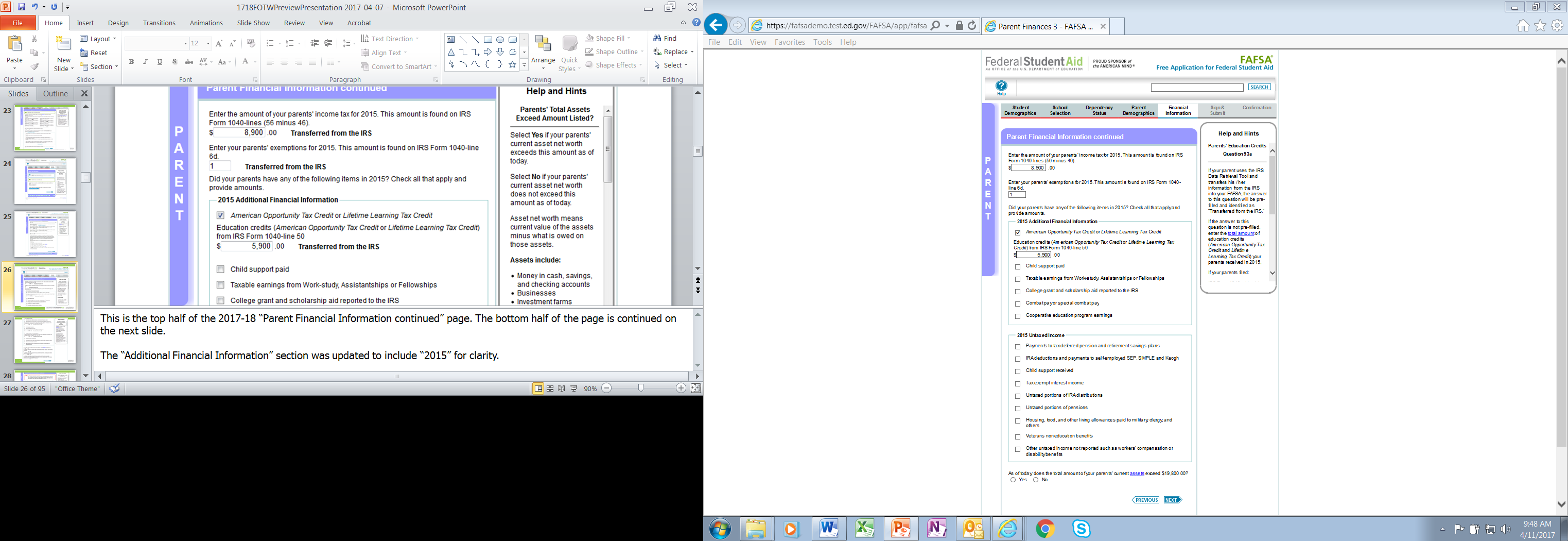 Parent Financial Information (continued)
26
[Speaker Notes: This is the top half of the 2017-18 “Parent Financial Information continued” page. The bottom half of the page is continued on the next slide.

The “Additional Financial Information” section was updated to include “2015” for clarity.]
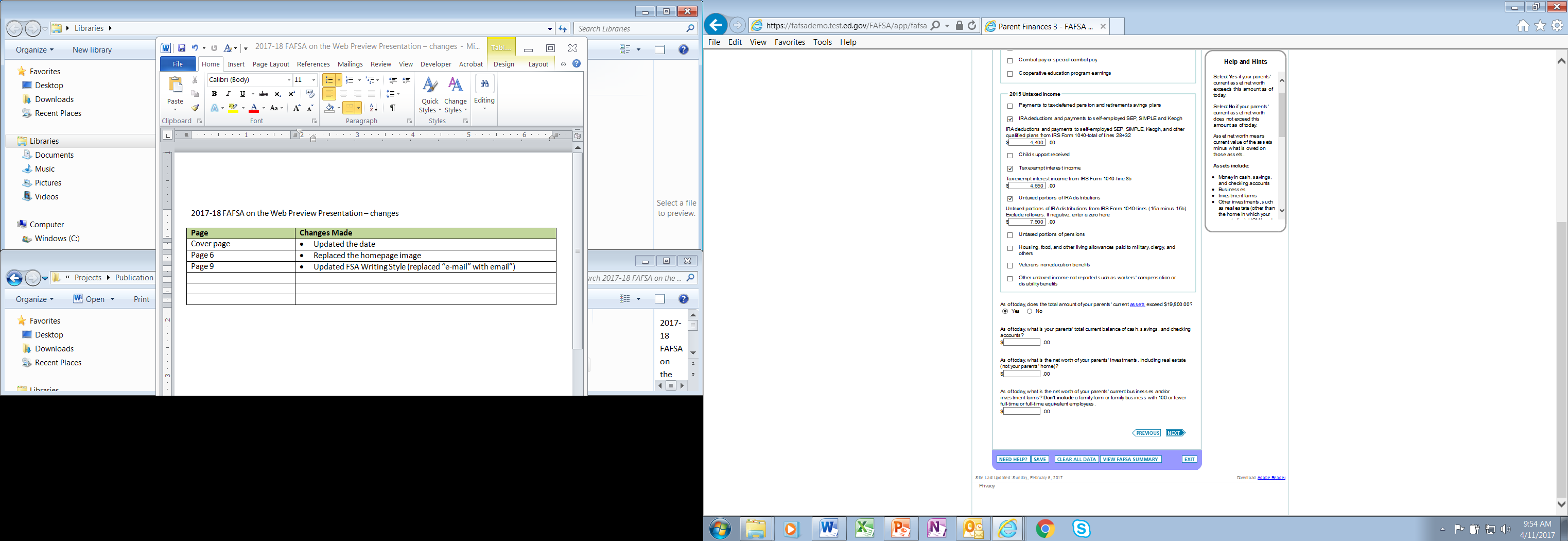 Parent Financial Information (continued) – Text Change
27
[Speaker Notes: This is the bottom half of the 2017-18 “Parent Financial Information continued” page.

The “Untaxed Income” section was updated to include “2015” for clarity.]
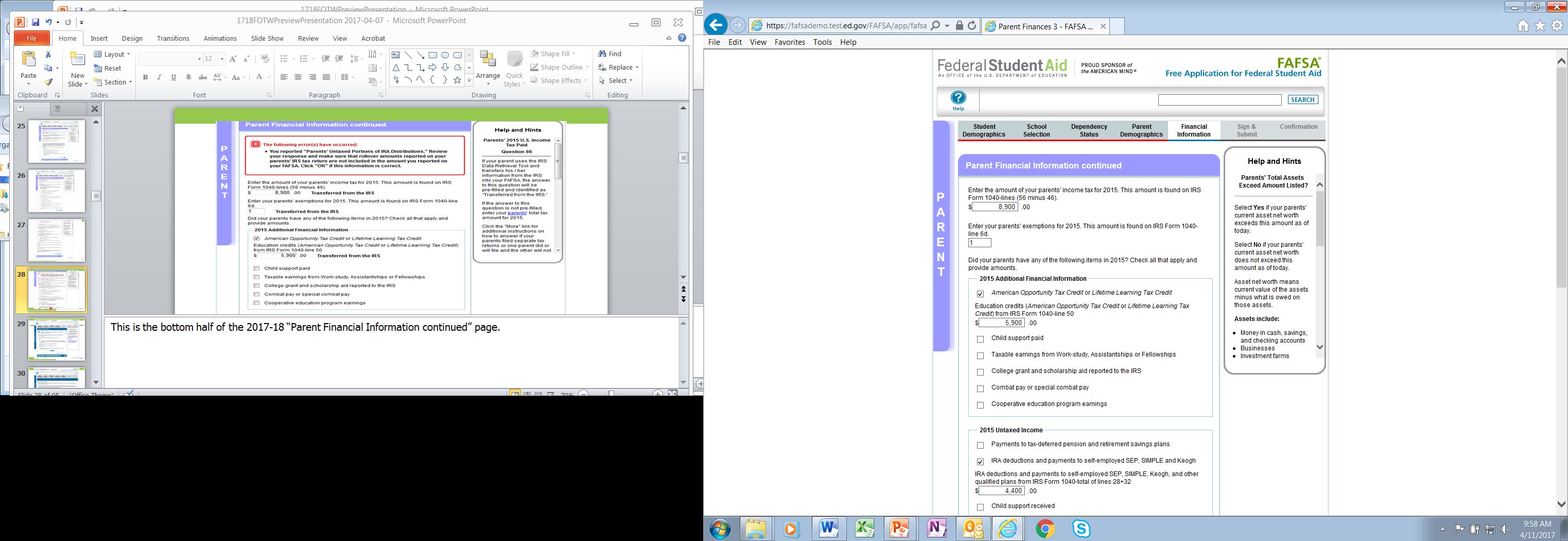 Parent Financial Information (continued) – Tax information verification
28
[Speaker Notes: This is the bottom half of the 2017-18 “Parent Financial Information continued” page.]
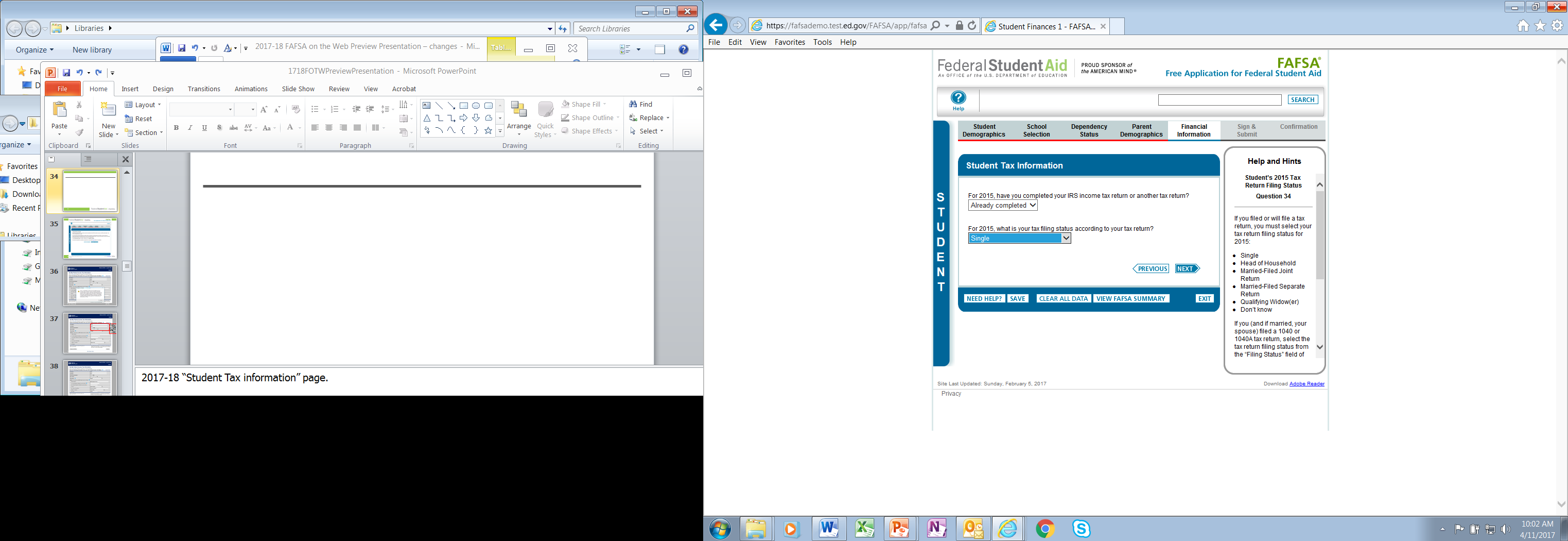 Independent Student, Student Tax Information
29
[Speaker Notes: 2017-18 “Student Tax information” page.

New for 2017-18, the 2015 tax information will be requested instead of the 2016 tax information. To emphasize this change for students and parents, an alert message will display indicating “Attention! You must provide financial information from your 2015 tax return on the following pages.”]
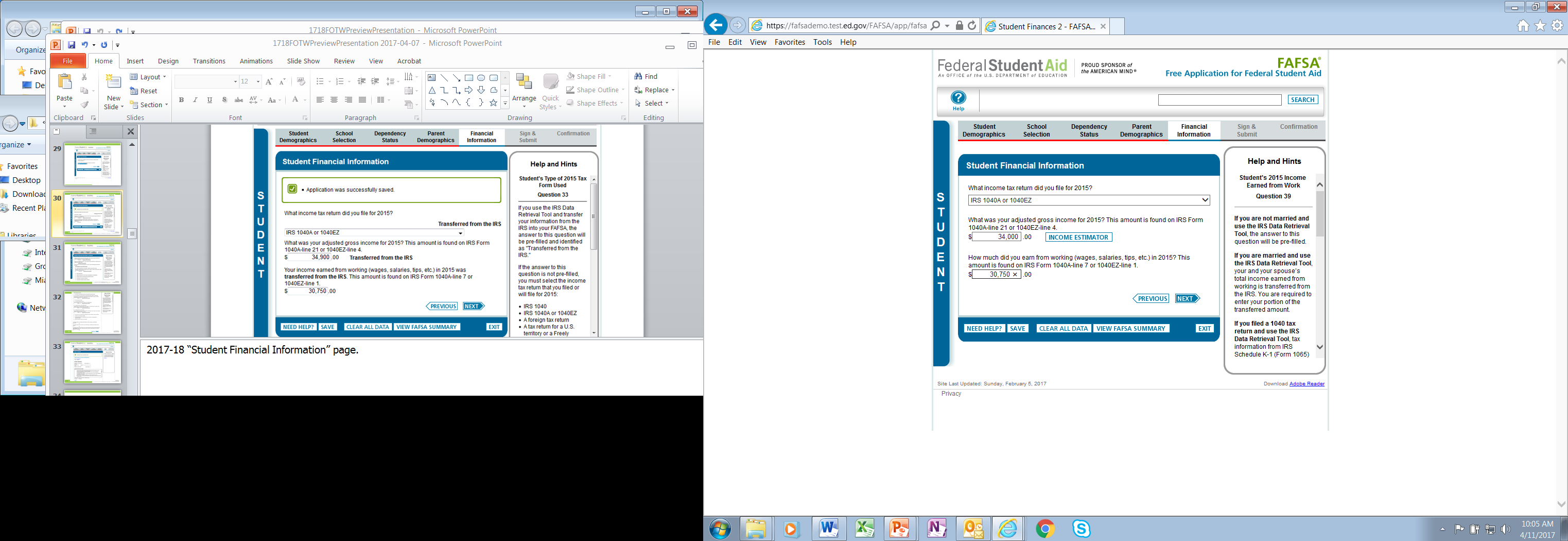 Independent Student, Student Financial Information
30
[Speaker Notes: 2017-18 “Student Financial Information” page.]
Independent Student, Student Financial Information (continued)
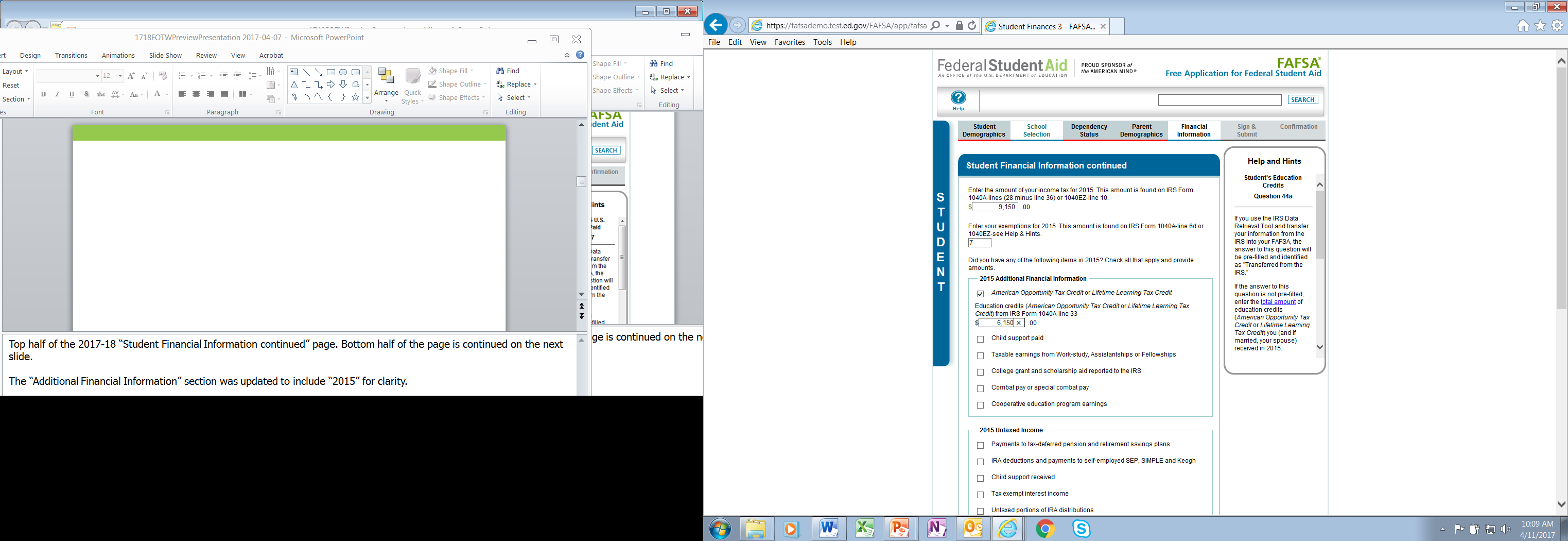 31
[Speaker Notes: Top half of the 2017-18 “Student Financial Information continued” page. Bottom half of the page is continued on the next slide.

The “Additional Financial Information” section was updated to include “2015” for clarity.]
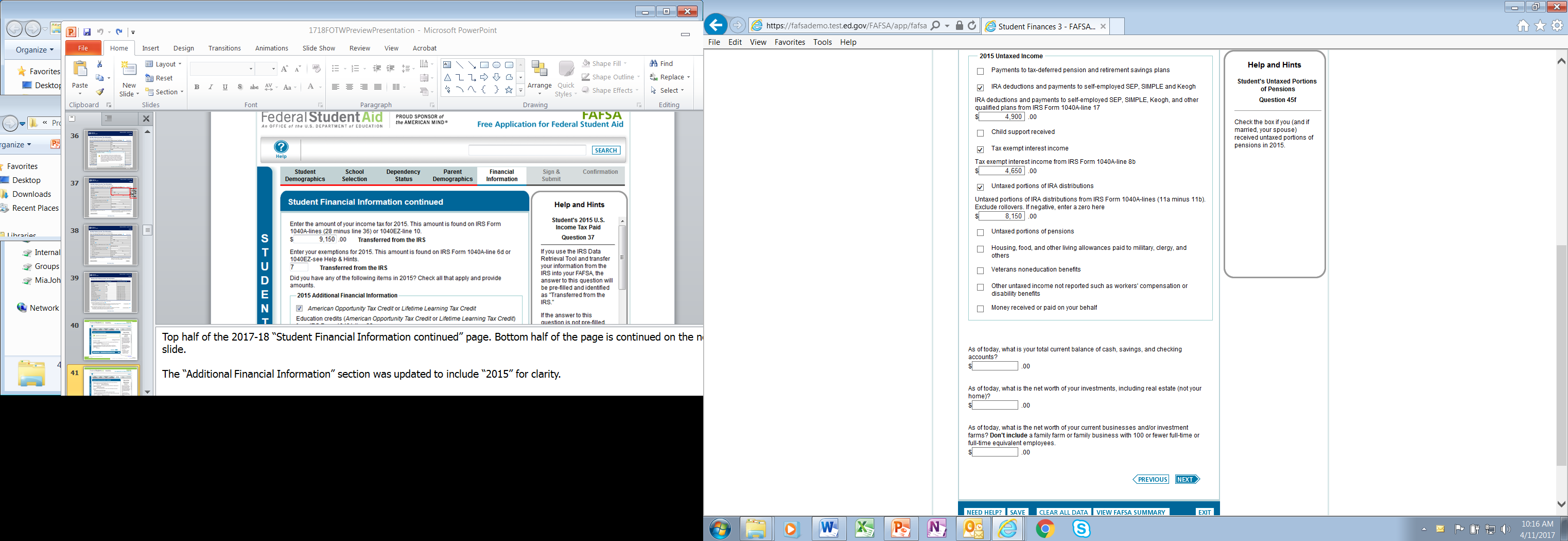 Independent Student, Student Financial Information Text Changes
32
[Speaker Notes: This is the bottom half of the 2017-18 “Student Financial Information continued” page.]
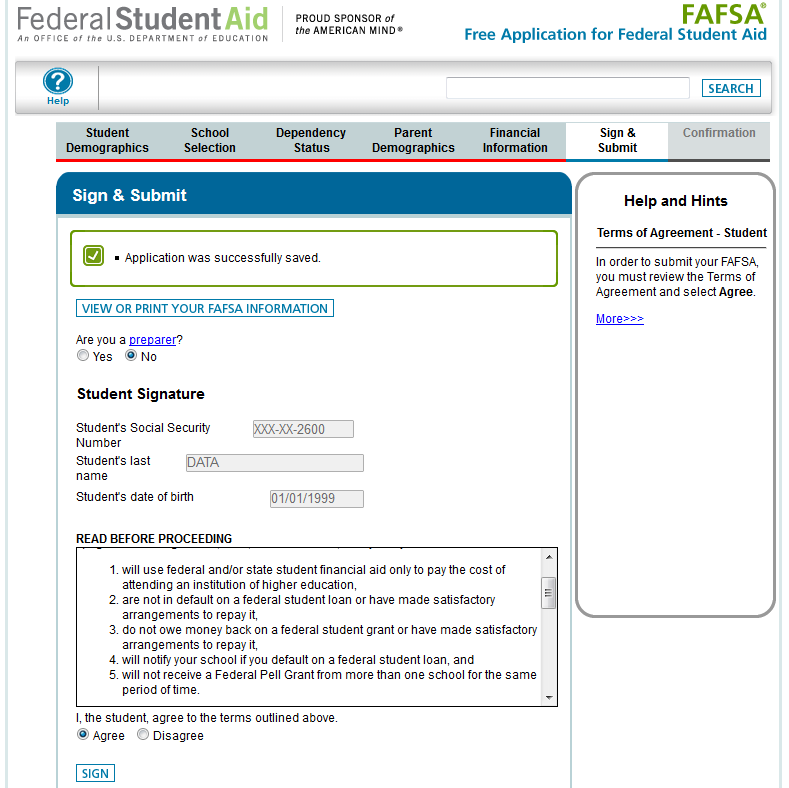 Sign and Submit
33
[Speaker Notes: This is the top half of the 2017-18 “Sign & Submit” page, where the student signs and actively acknowledges the Certification Statement. Applicants must still actively agree with the certification statement.]
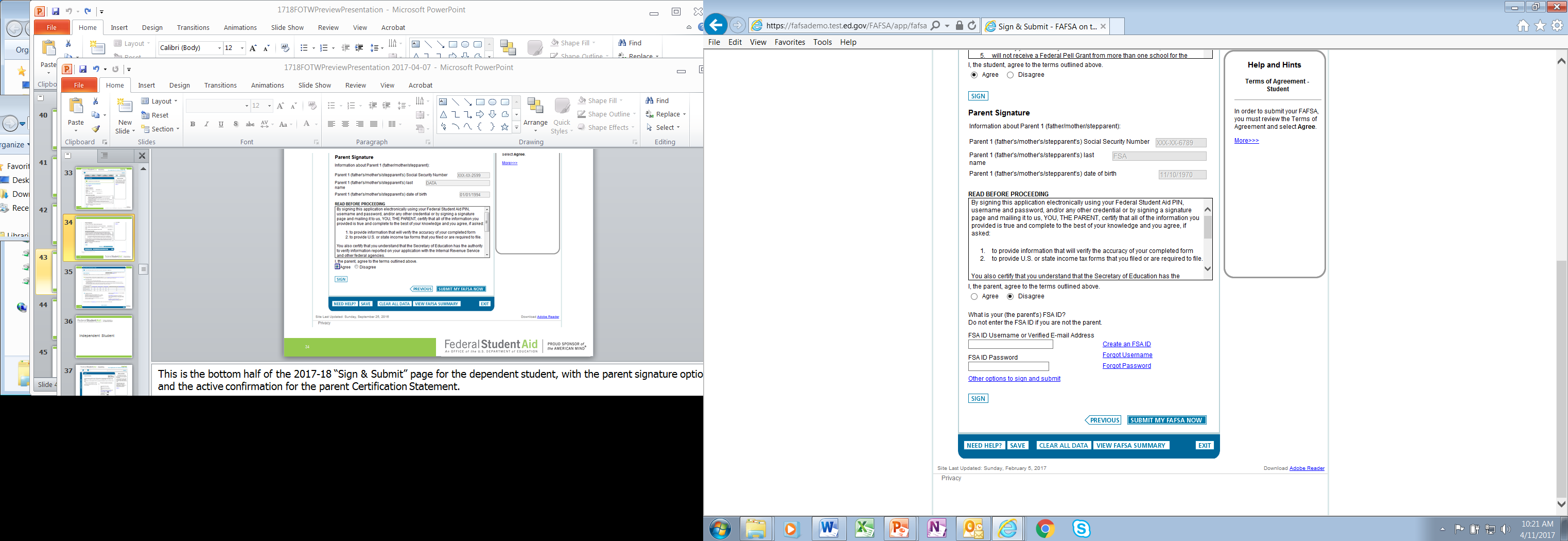 Sign and Submit, Parent Signature
34
[Speaker Notes: This is the bottom half of the 2017-18 “Sign & Submit” page for the dependent student, with the parent signature options and the active confirmation for the parent Certification Statement.]
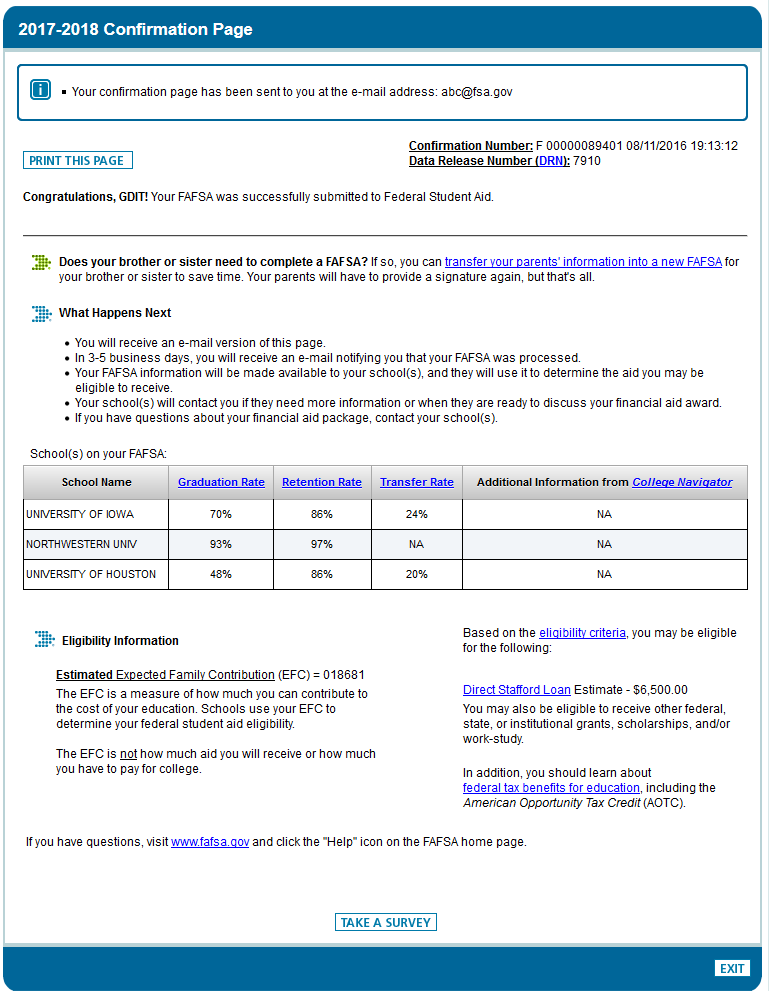 Confirmation Page
35
[Speaker Notes: 2017-18 “Confirmation Page”

Parents of dependent students are offered the option to transfer the parents’ data into another student’s new FAFSA. The link is found on the “Confirmation Page.” 

If the applicant leaves the confirmation page before they click this link they will not be able to return to transfer data to the application of a sibling.]
Independent Student
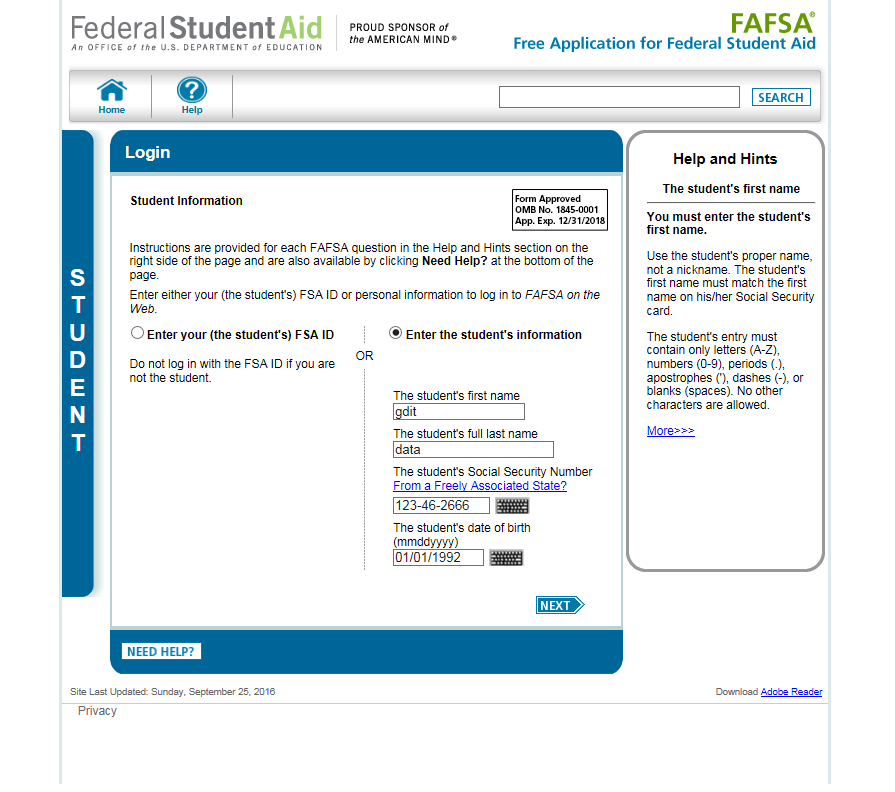 Login with Student Data Entered (continued)
37
[Speaker Notes: 2017-18 “Login” page with the applicant’s data entered.]
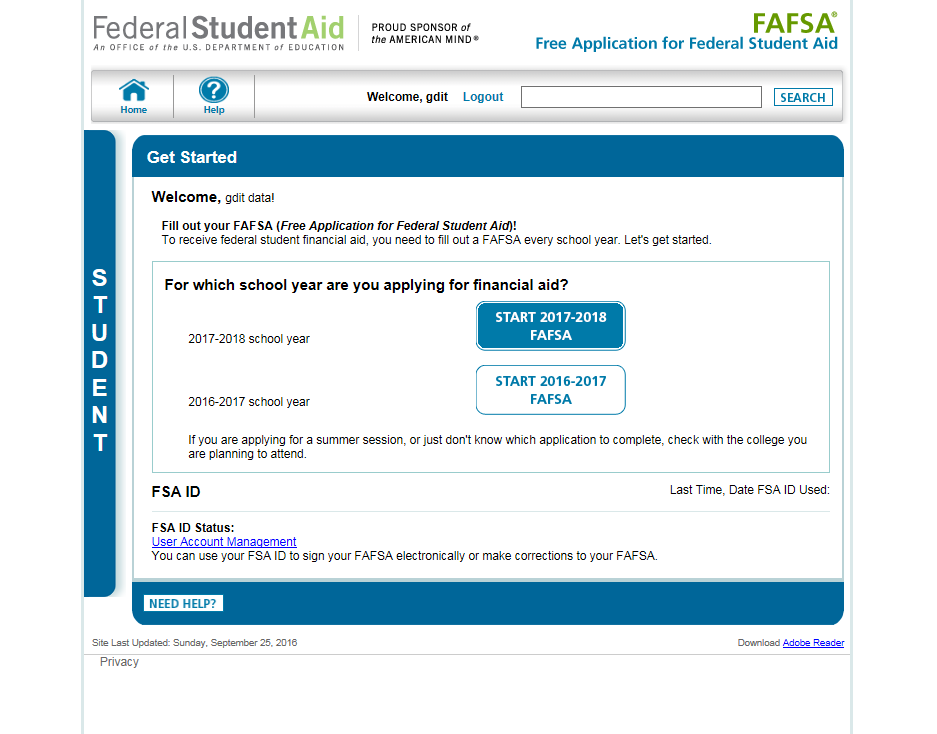 My FAFSA (continued)
38
[Speaker Notes: 2017-18 “Get Started” page.

This page was revised to provide clarification on which school year the applicant should apply for based on the school year they are planning to attend college. 

The applicant can view the status of his/her FSA ID in the FSA ID section of the My FAFSA page.]
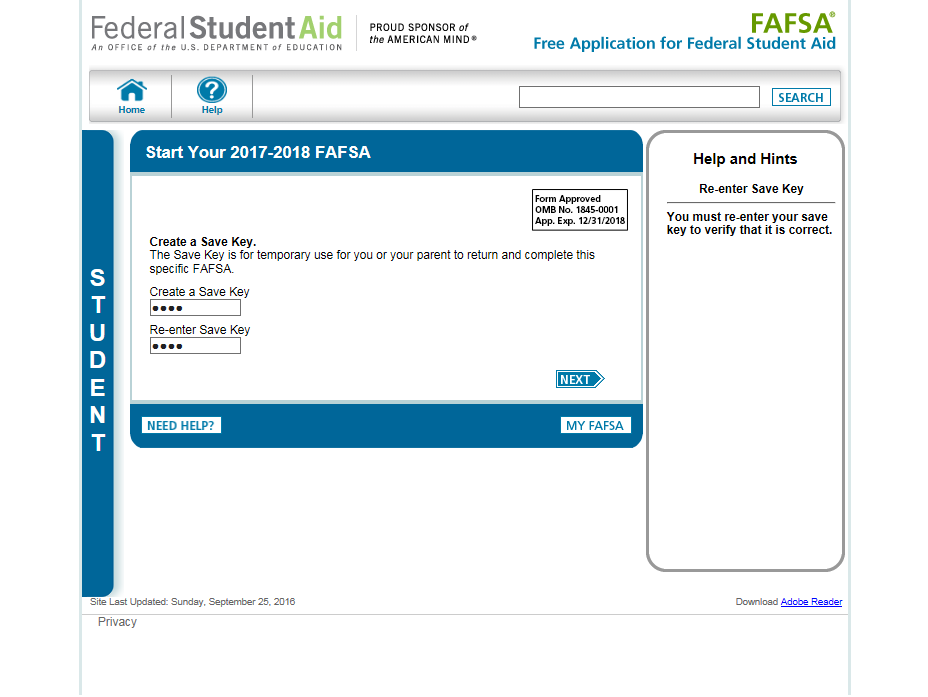 Create a Save Key (Student)
39
[Speaker Notes: The “Save Key” allows an applicant to save his/her FAFSA application and return at a later time to complete and submit the application.  The application is saved for 45 days or until the student submits his/her application for processing.]
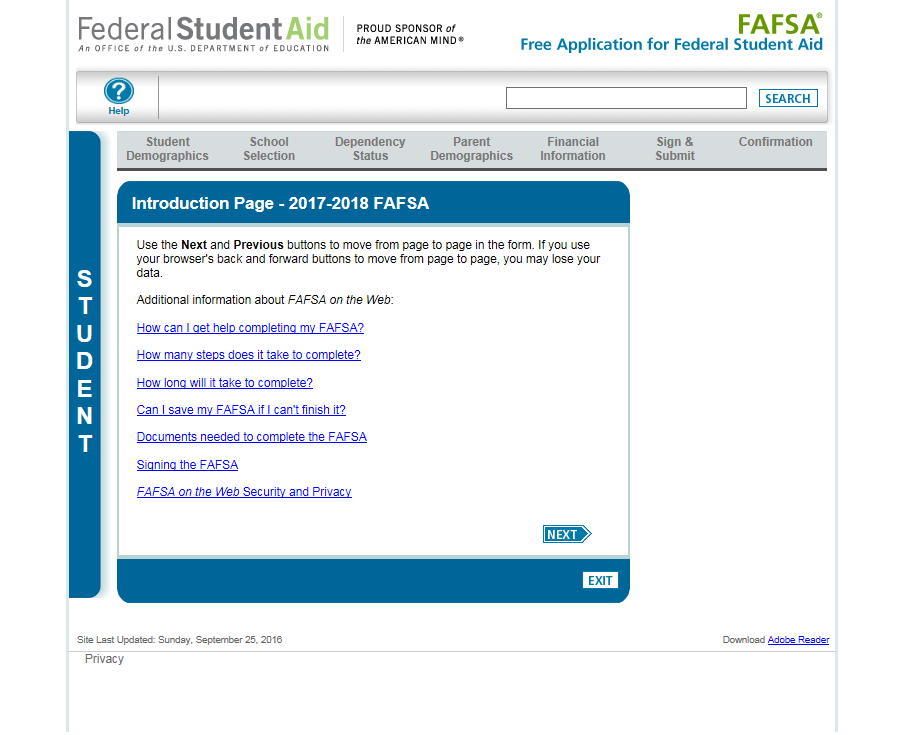 Introduction Page (Student)
40
[Speaker Notes: 2017-18 “Introduction Page”.]
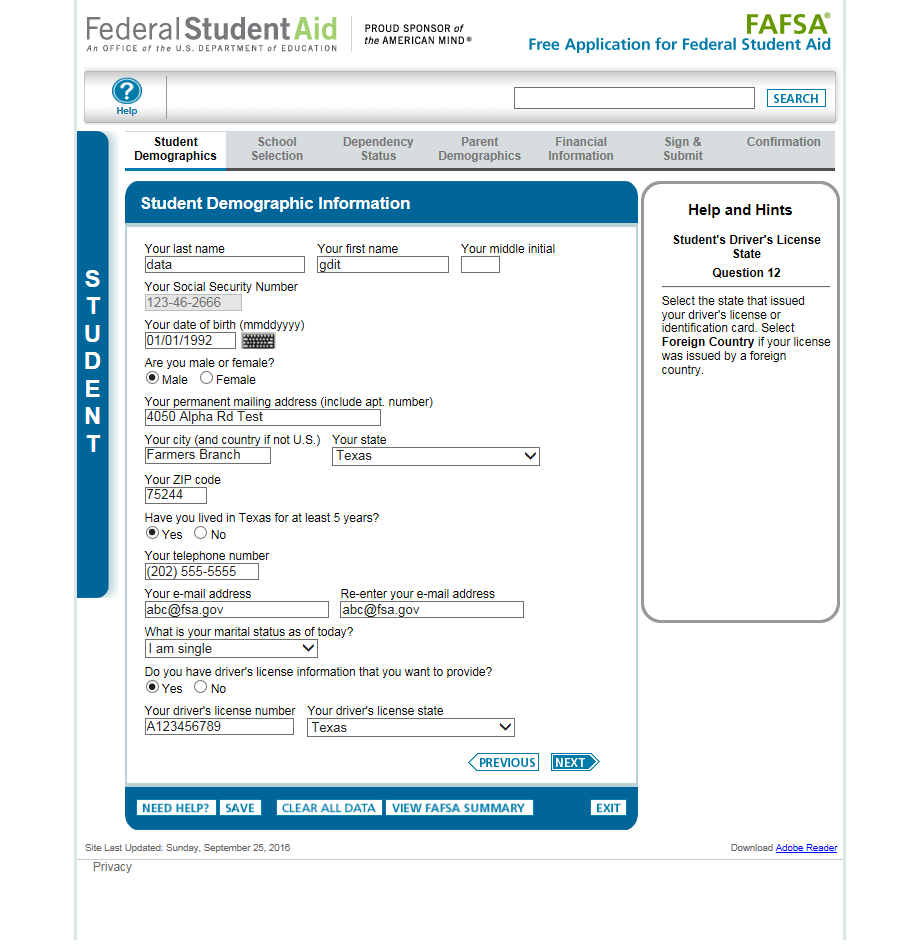 Student Demographic Information (Independent)
41
[Speaker Notes: 2017-18 “Student Demographic Information” page.]
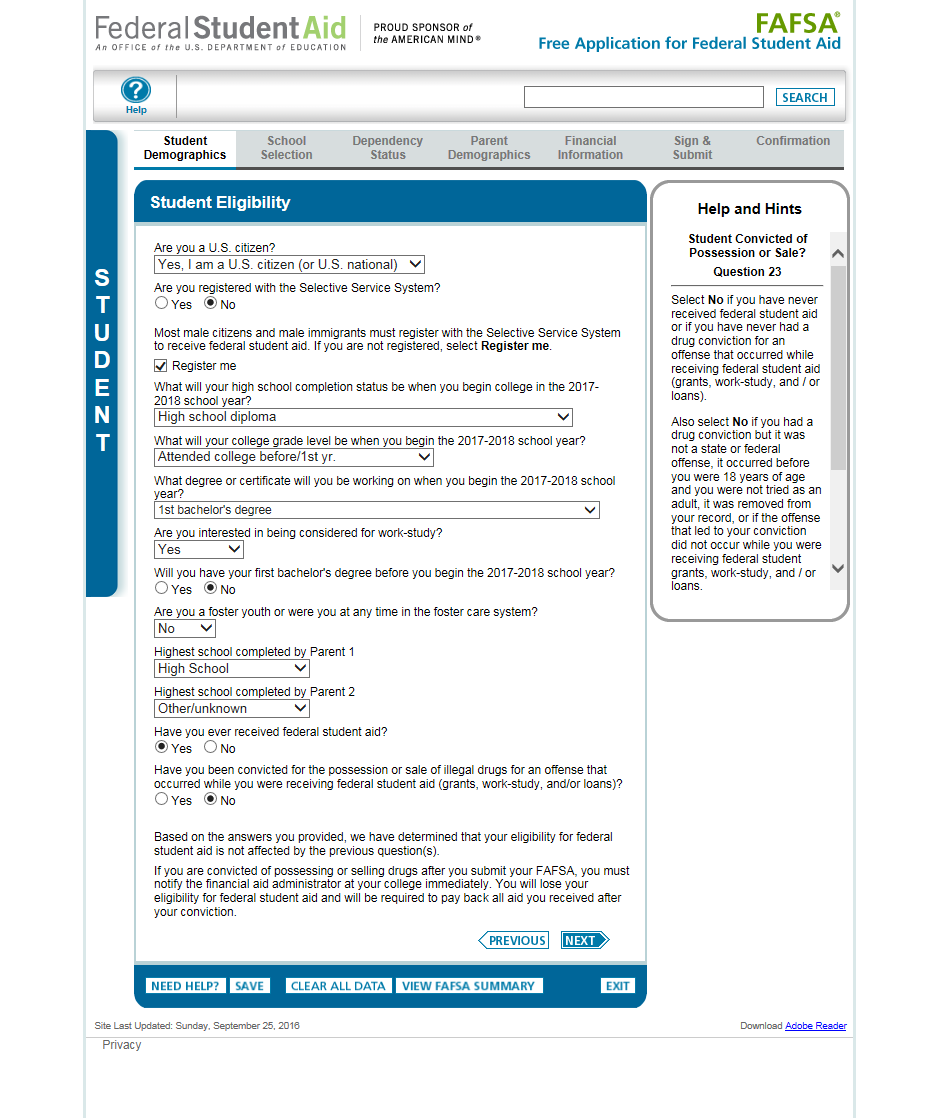 Student Eligibility (Independent)
42
[Speaker Notes: 2017-18 “Student Eligibility” page.

The word “college” was added to the question “What will your college grade level be when you begin the 2017-2018 school year?”]
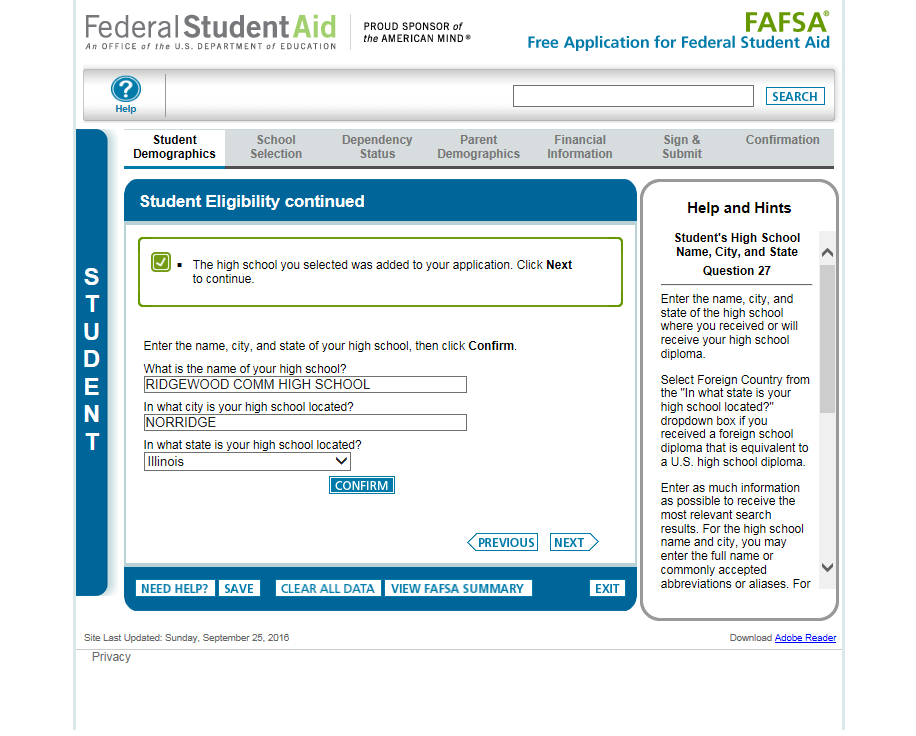 Student Eligibility/High School Search (Independent)
43
[Speaker Notes: 2017-18 “Student Eligibility continued” page.]
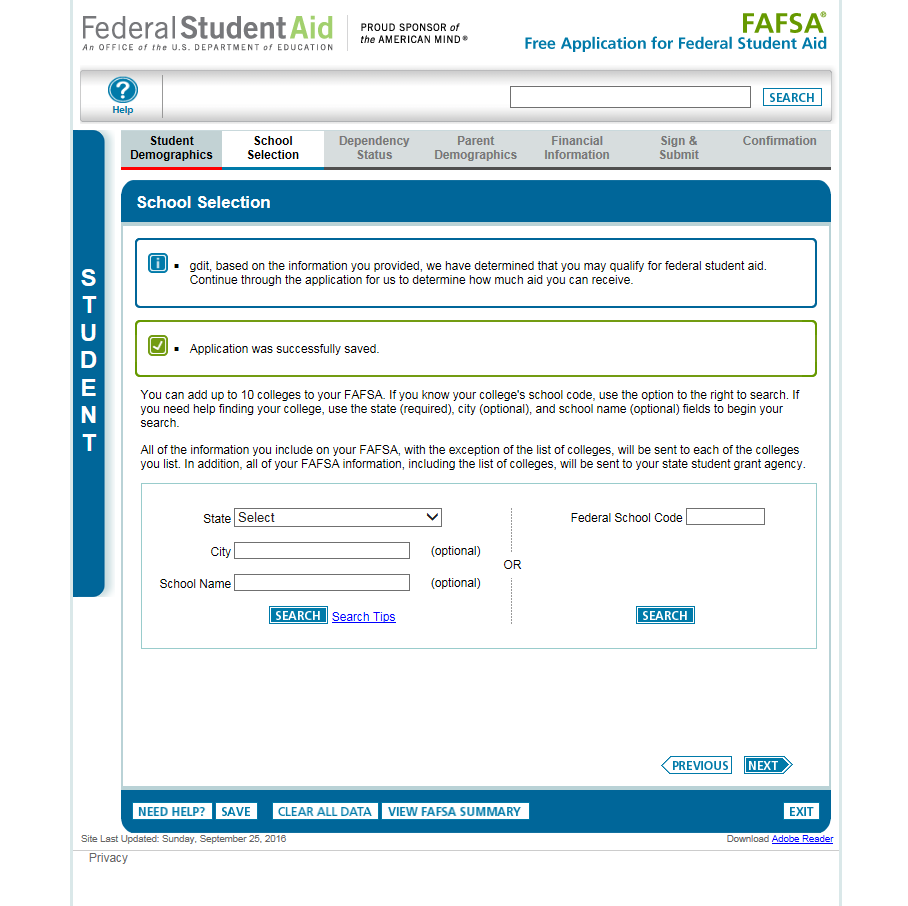 School Selection (Independent)
44
[Speaker Notes: “School Selection” page.]
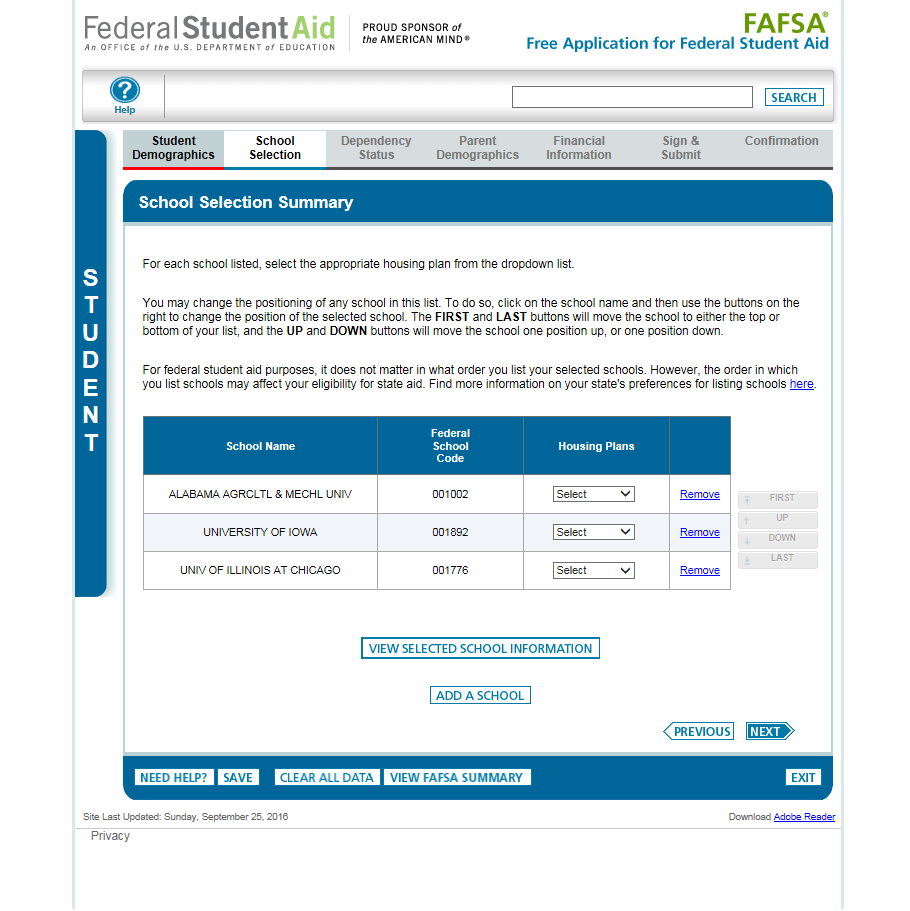 School Selection Summary (Independent)
45
[Speaker Notes: 2017-18 “School Selection Summary” page.]
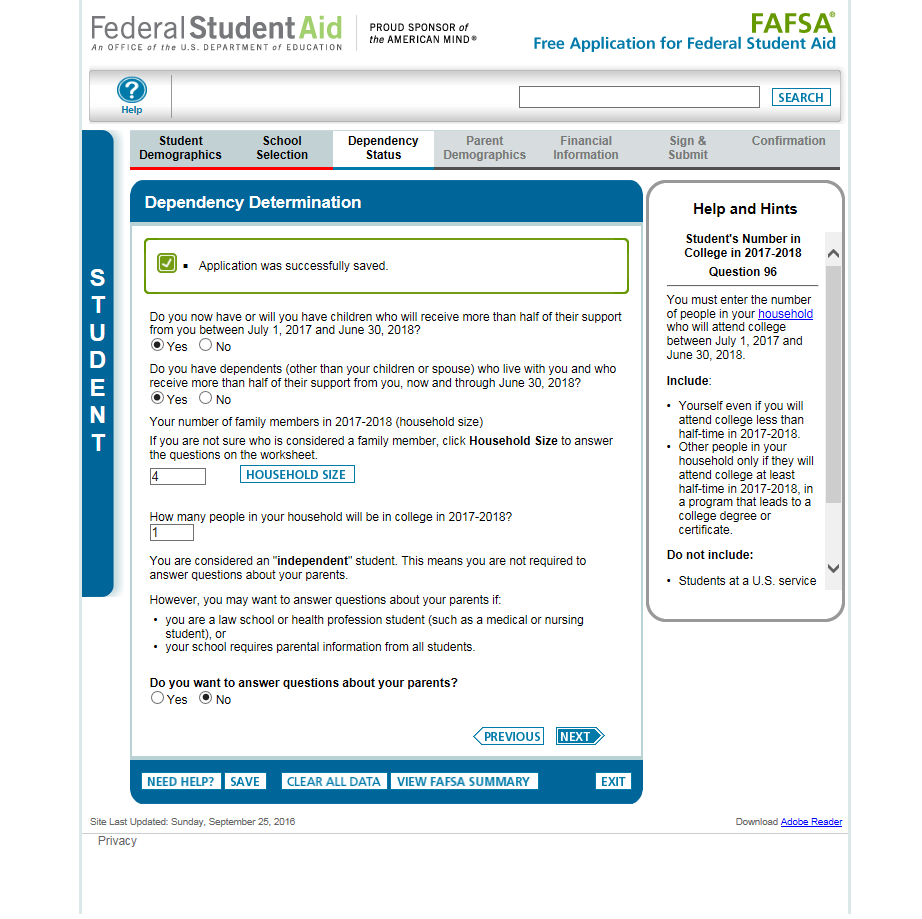 Independent Student, Dependency Determination
46
[Speaker Notes: 2017-18 “Dependency Determination” page.]
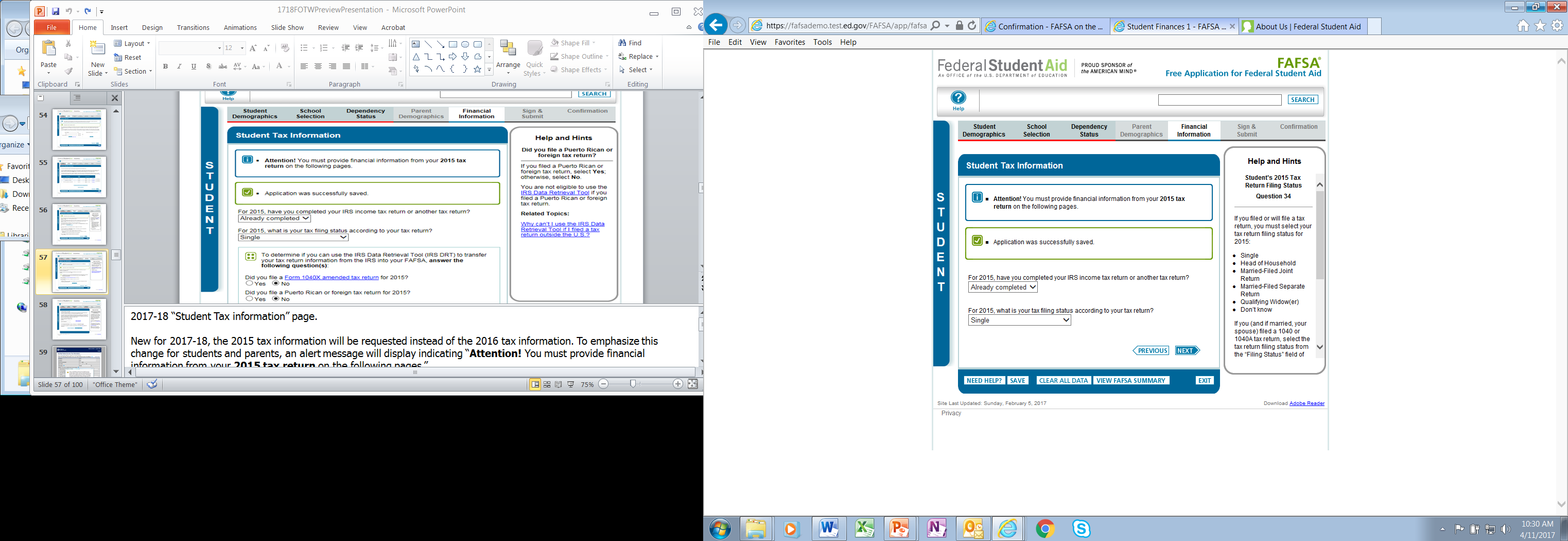 Independent Student, Student Tax Information (continued)
47
[Speaker Notes: 2017-18 “Student Tax information” page.

New for 2017-18, the 2015 tax information will be requested instead of the 2016 tax information. To emphasize this change for students and parents, an alert message will display indicating “Attention! You must provide financial information from your 2015 tax return on the following pages.”]
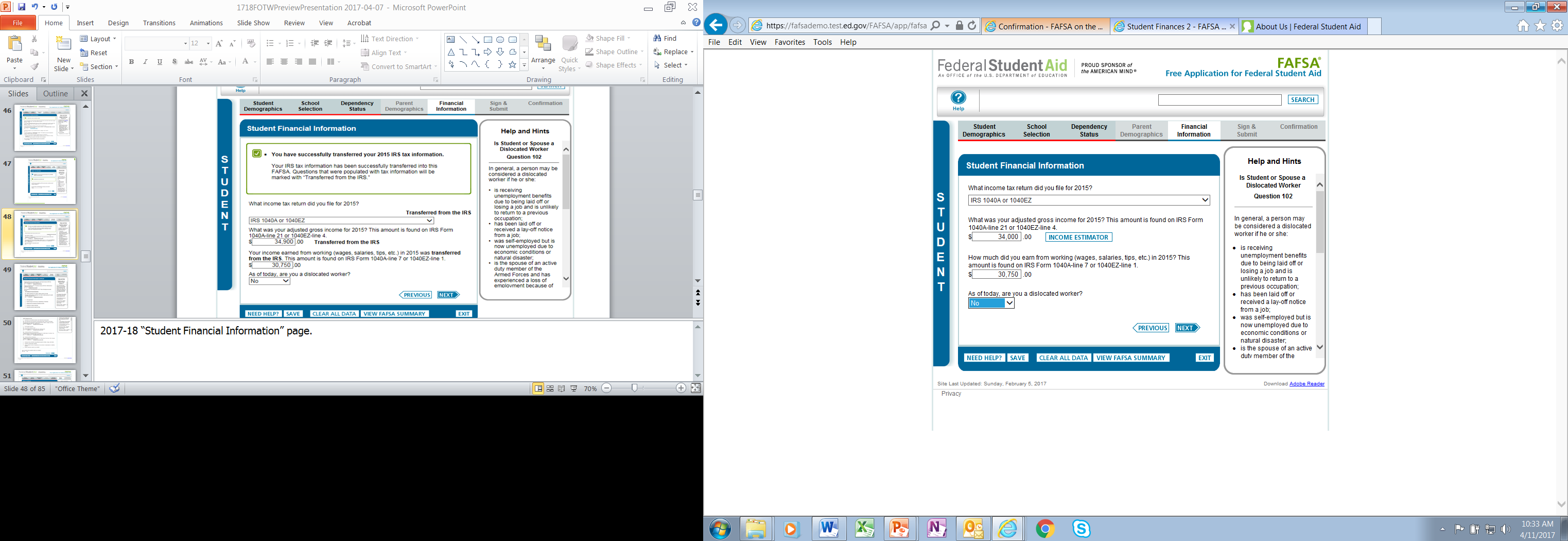 Independent Student, Student Financial Information Page
48
[Speaker Notes: 2017-18 “Student Financial Information” page.]
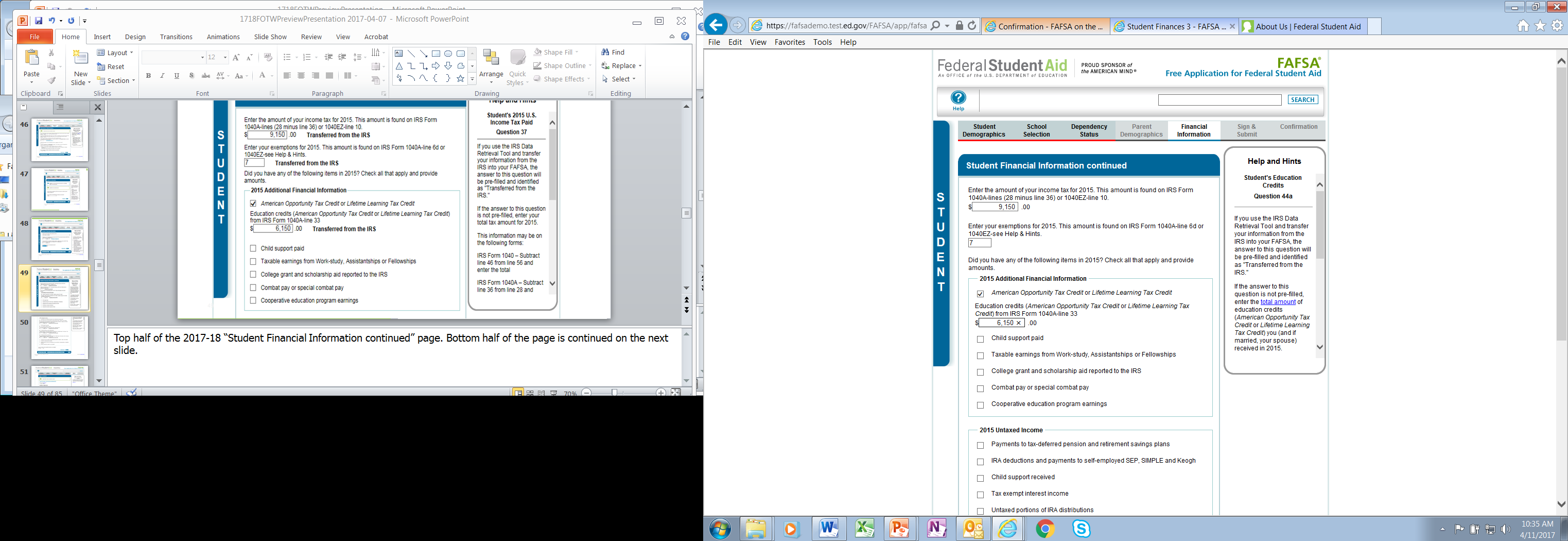 Independent Student, Student Financial Information Page (continued)
49
[Speaker Notes: Top half of the 2017-18 “Student Financial Information continued” page. Bottom half of the page is continued on the next slide.]
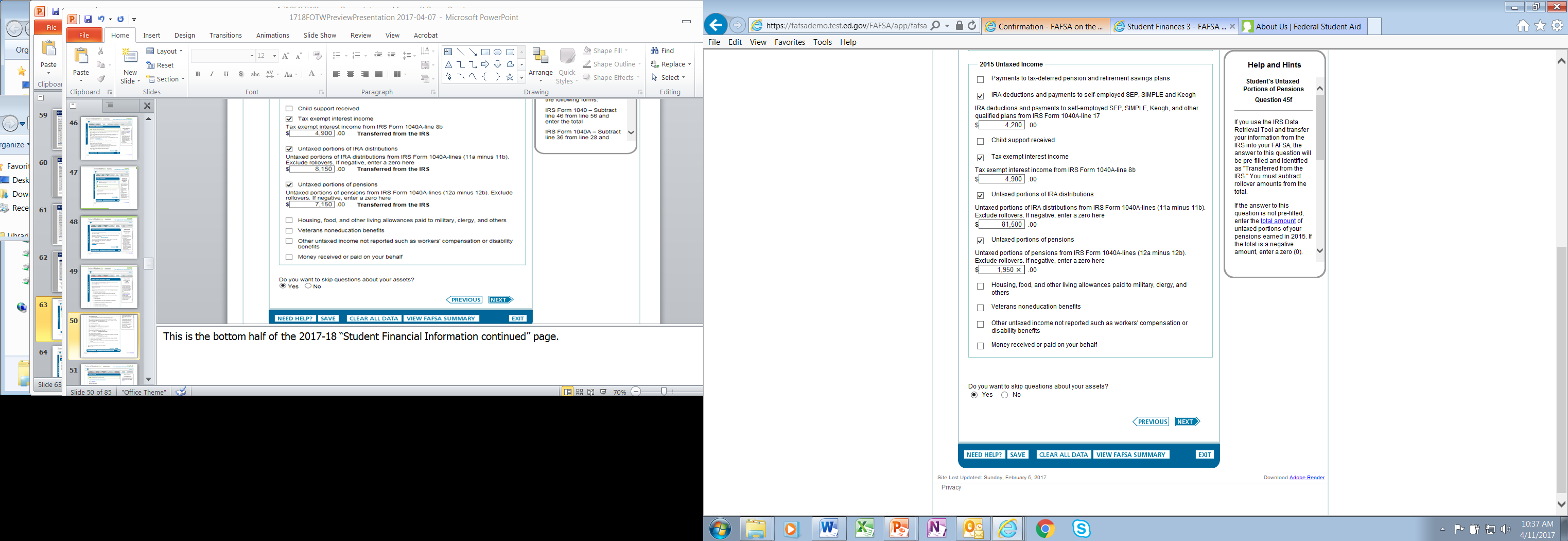 Independent Student, FOTW Student Financial Information Page
50
[Speaker Notes: This is the bottom half of the 2017-18 “Student Financial Information continued” page.]
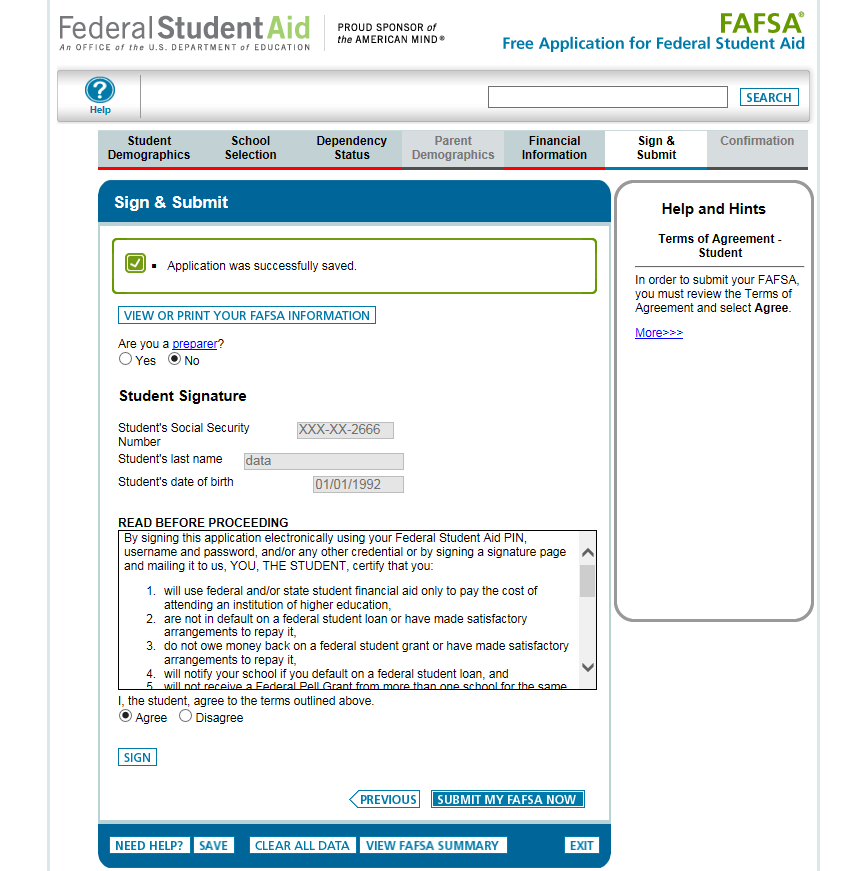 Independent Student, Sign and Submit
51
[Speaker Notes: This is the 2017-18 “Sign & Submit” page for an independent student.]
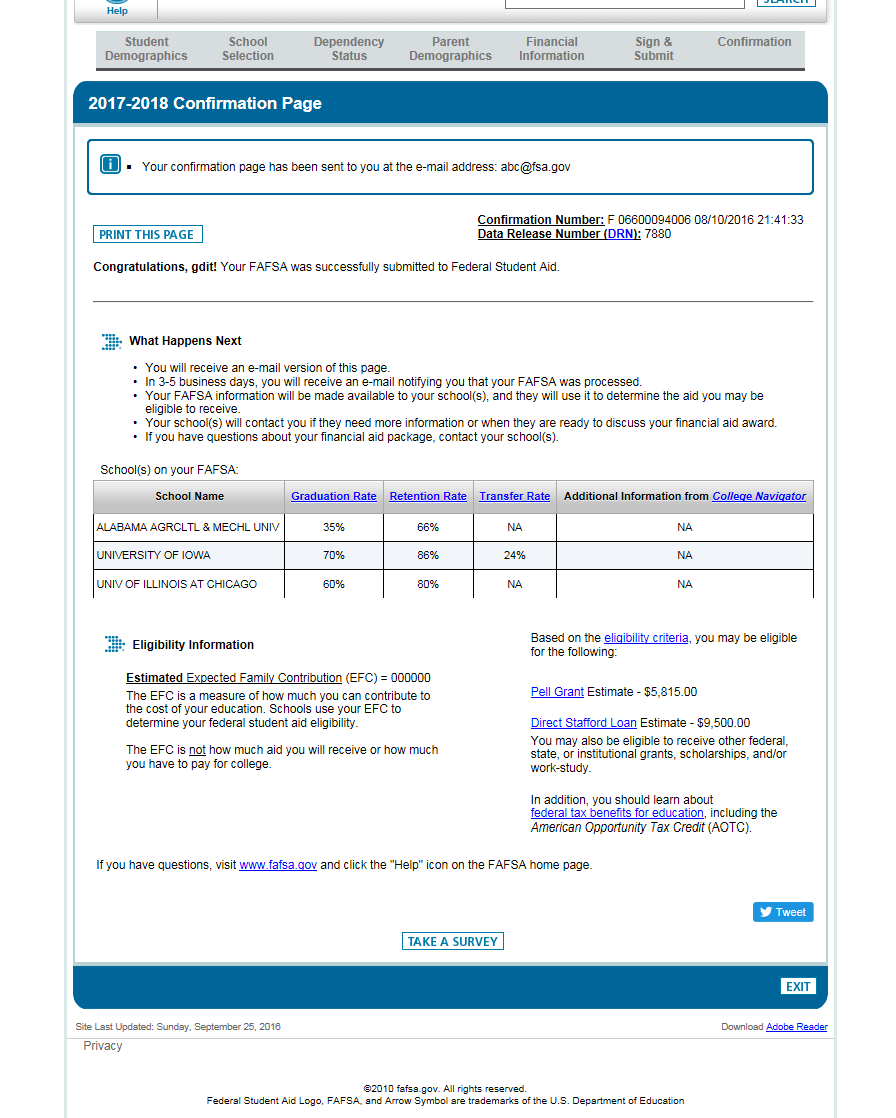 Independent Student, Confirmation
52
[Speaker Notes: This is the 2017-18 “Confirmation Page”]
My FAFSA® Pages
My FAFSA Page
The My FAFSA® page is a navigation tool for the applicant when accessing the FAFSA on the Web site.
The page provides the following dynamic options and messaging based on the status of the student’s FAFSA:
Start a 2017-18 FAFSA
Complete and submit a FAFSA Renewal
Make FAFSA Corrections
View the Student Aid Report
View Correction History
Provide Missing Signatures
54
[Speaker Notes: You’ve already seen the “Start 2017-18” FAFSA page. On the next slide we’ll show you the “My FAFSA” page when a renewal FAFSA exists.]
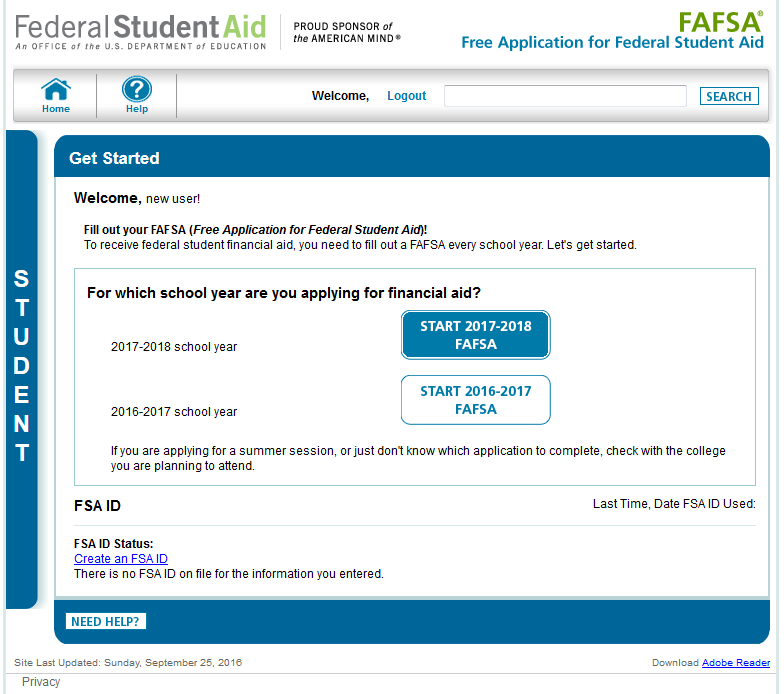 My FAFSA, Renewals
55
[Speaker Notes: 2017-18 “My FAFSA” page.

The Get Started page provides the option to file either of the 2 available cycle’s applications.

This page was revised to provide clarification on which school year the applicant should apply for based on the school year they are planning to attend college. 

The applicant can view the status of his/her FSA ID in the FSA ID section of the My FAFSA page.]
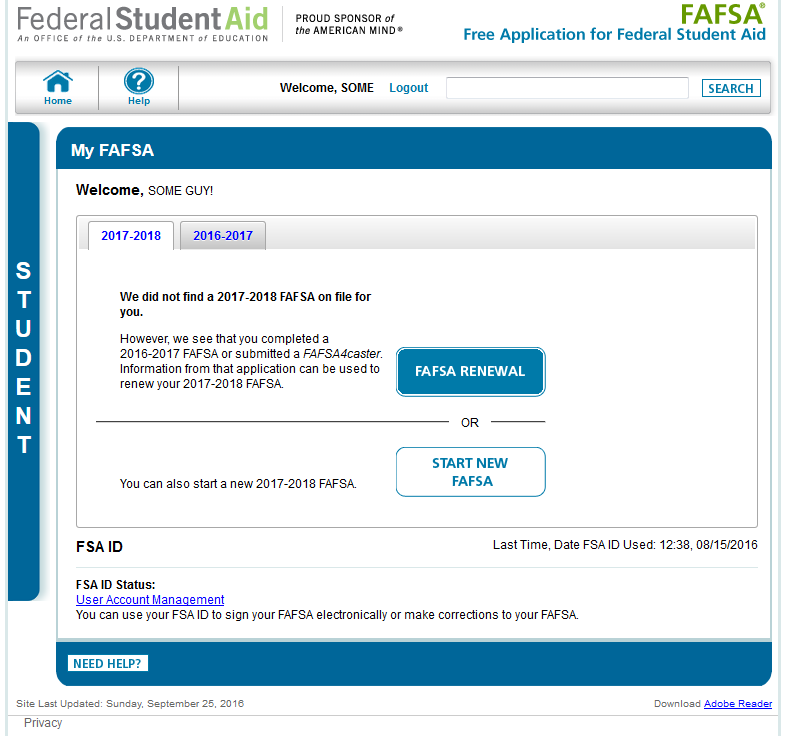 FOTW My FAFSA page, Renewals
56
[Speaker Notes: 2017-18 “My FAFSA” page.

A renewal FAFSA exists when the applicant has a FAFSA with a valid EFC from the previous year. Selecting “FAFSA Renewal” allows the applicant to prefill the current year’s FAFSA with some data from last year’s application.]
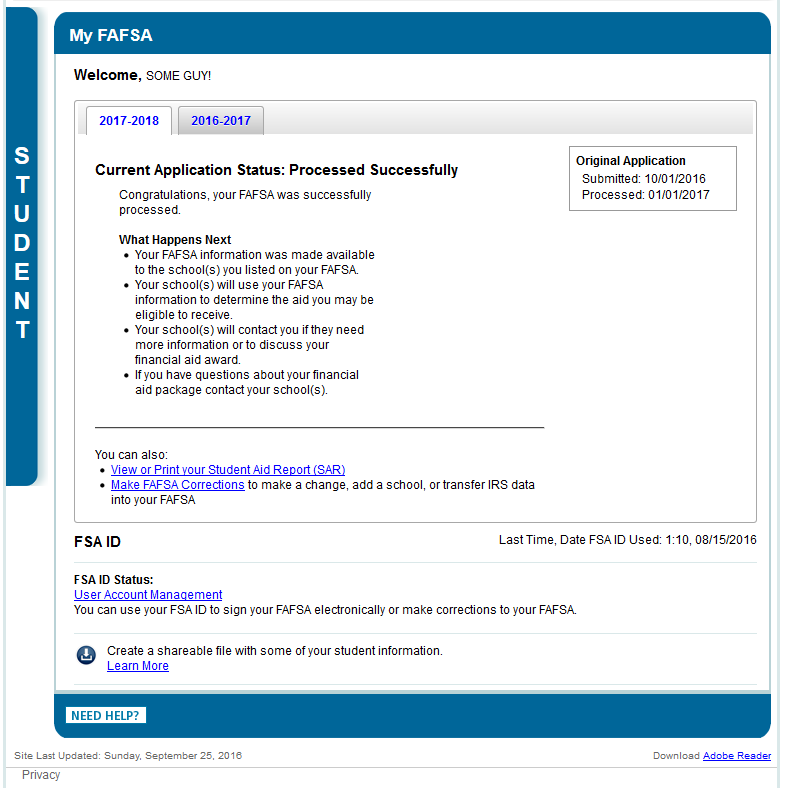 My FAFSA, Post-Submission Options
57
[Speaker Notes: This slide shows the 2017-18 “My FAFSA” page when an application has been submitted; the applicant has several choices.  They can make a correction by choosing “Make FAFSA Corrections,” or they can view and print his/her Student Aid Report (SAR) in one of two formats by selecting “View or Print your Student Aid Report (SAR).”

If he/she chooses “Make FAFSA Corrections,” they will be taken to a page asking them for his/her FSA ID Username, FSA ID Password and Save Key. 

Choosing “View or Print your Student Aid Report” will take the applicant to a page asking for his/her FSA ID Username, FSA ID password. From there they will be able to view his/her SAR.]
My FAFSA, Provide Signatures
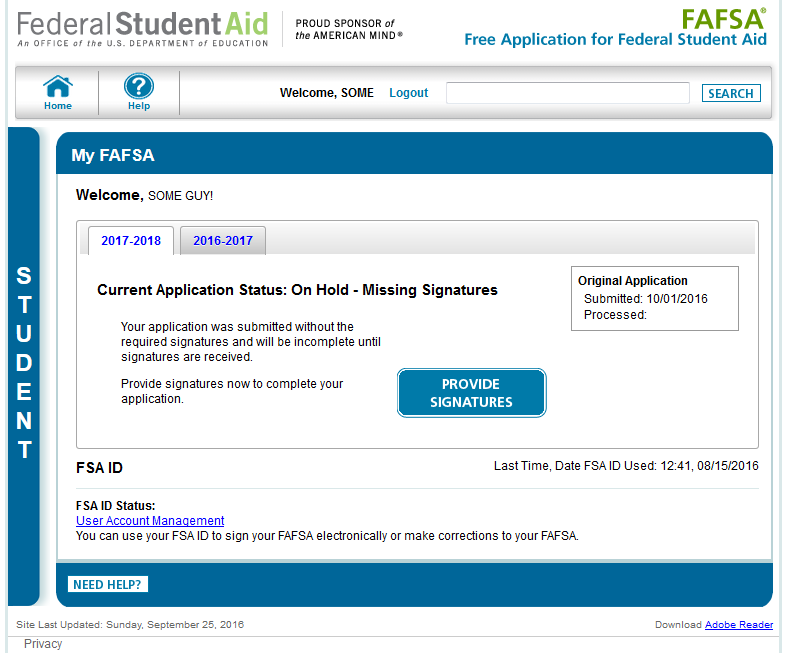 58
[Speaker Notes: 2017-18 “My FAFSA” page, when signatures are missing on a submitted FAFSA.

When the applicant, or his/her parent (in the case of a dependent applicant) clicks on “Provide Signatures,” they are taken to the “Provide Signatures” page (see next slide).]
Provide Signature(s), Dependent Student
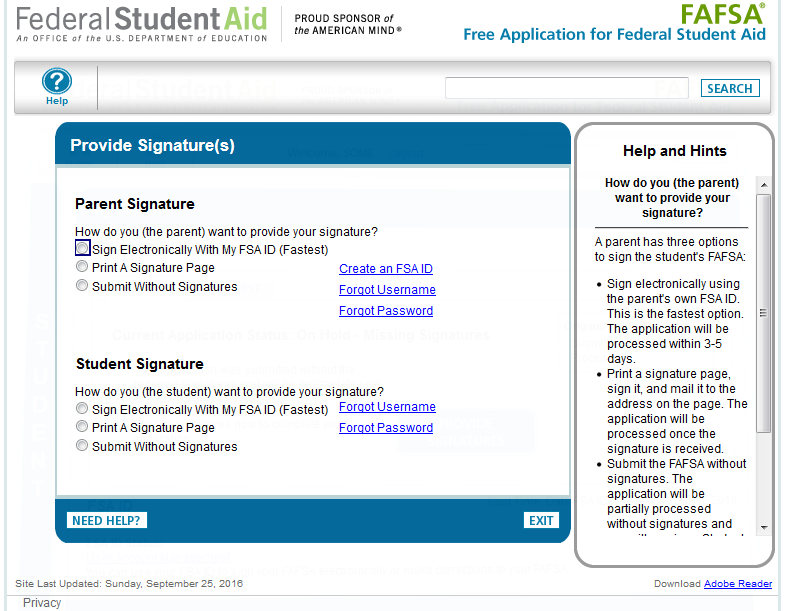 59
[Speaker Notes: 2017-18 “Provide Signature(s)” page for a dependent student.

Here the parent (of a dependent applicant) or the applicant (student) can provide his/her signature(s) electronically by clicking on “Sign Electronically With My FSA ID (Fastest).”]
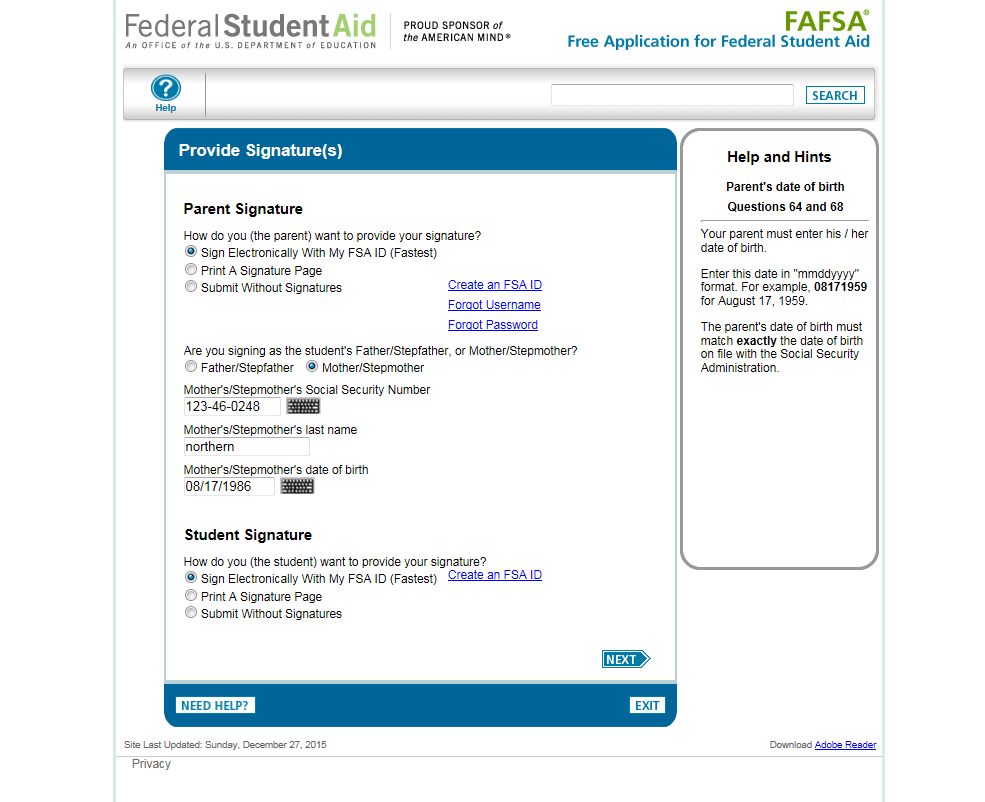 Provide Signature(s), Dependent Student (continued)
60
[Speaker Notes: 2017-18 “Provide Signature(s)” page for a dependent student, continued.]
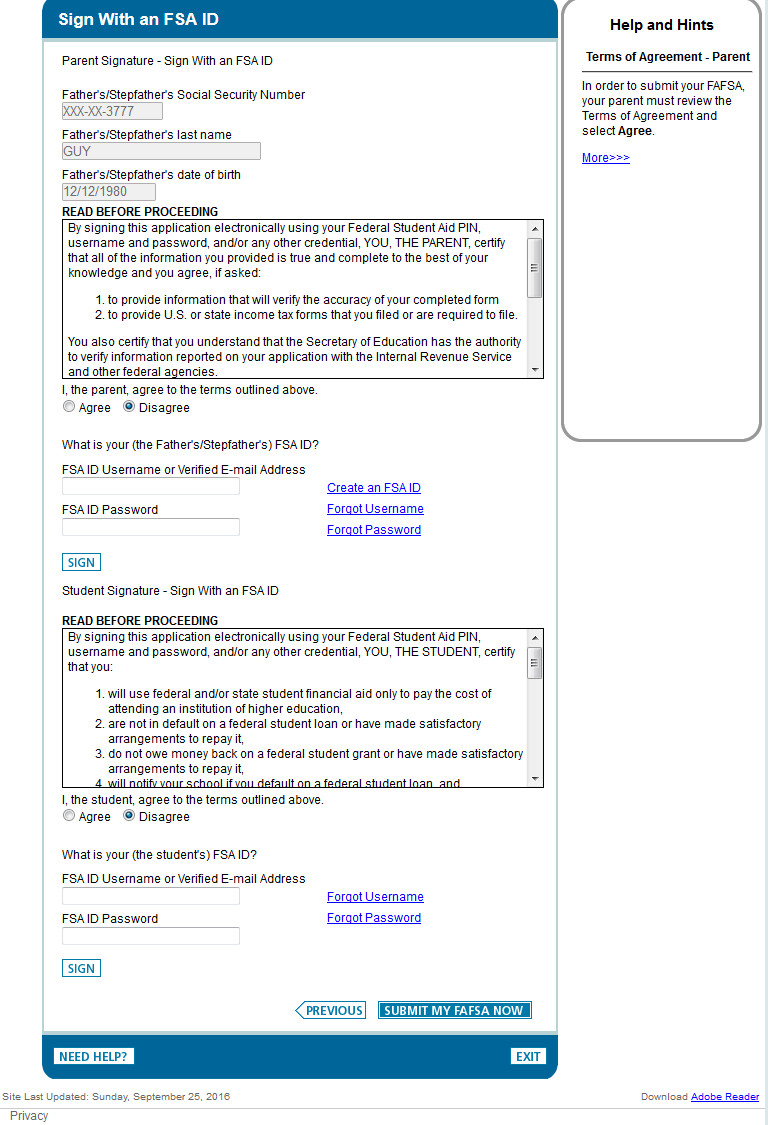 Sign with an FSA ID, Dependent
61
[Speaker Notes: 2017-18 “Sign With an FSA ID” page for a dependent student.

If the applicant also chooses to sign electronically, both are taken to the “Sign With an FSA ID” page. The parent’s data is carried forward from the “Provide Signatures” page. The parent must enter his/her FSA ID Username, FSA ID password and actively agree to the Certification Statement.

The applicant must do the same. The signatures can then be submitted.]
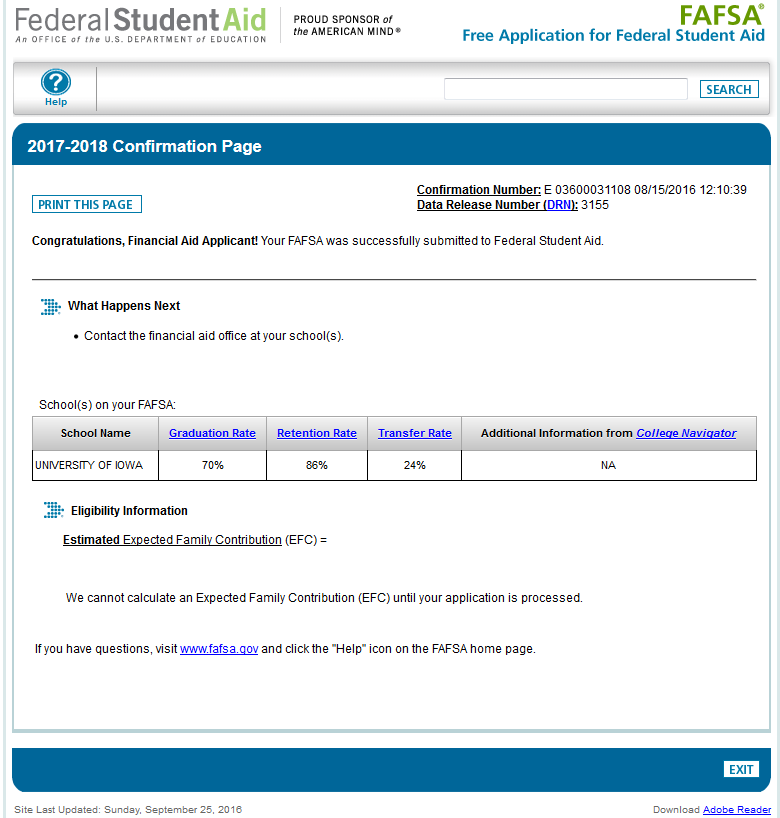 Confirmation Page, no EFC
62
[Speaker Notes: The 2017-18 “Confirmation Page” for the applicant and parent signatures that have just been submitted; the message on the “Confirmation Page” clearly states that “We cannot calculate an Expected Family Contribution (EFC) until your application is processed.”]
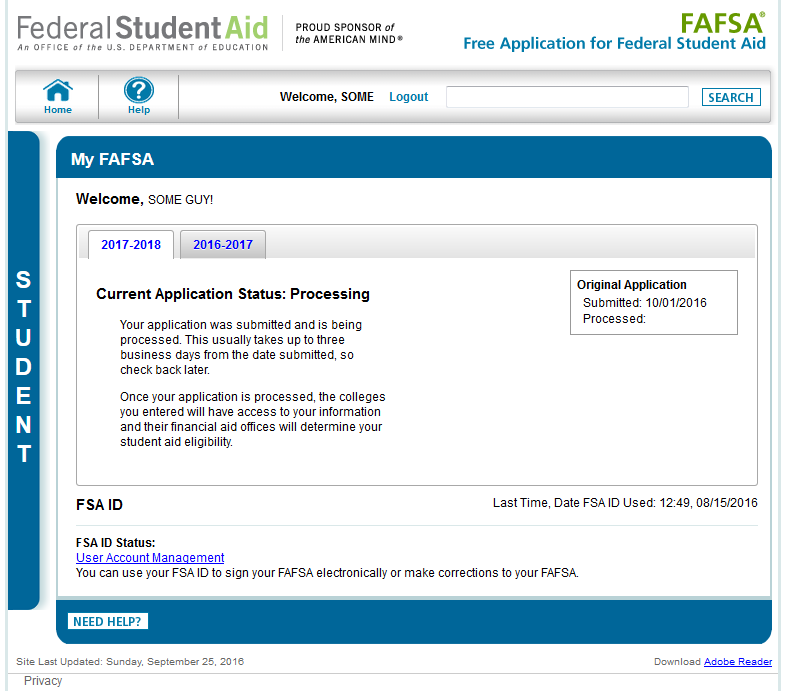 My FAFSA, Application Processing
63
[Speaker Notes: The user can click “Exit” from the “Confirmation Page,” and will be taken back to the 2017-18 “My FAFSA” page where the “Current Application Status” has changed from “Provide Signatures” to “Processing.” Once the signatures are applied to the application (usually within 24-72 hours), the applicant will be able to view the processed SAR and make any necessary corrections.]
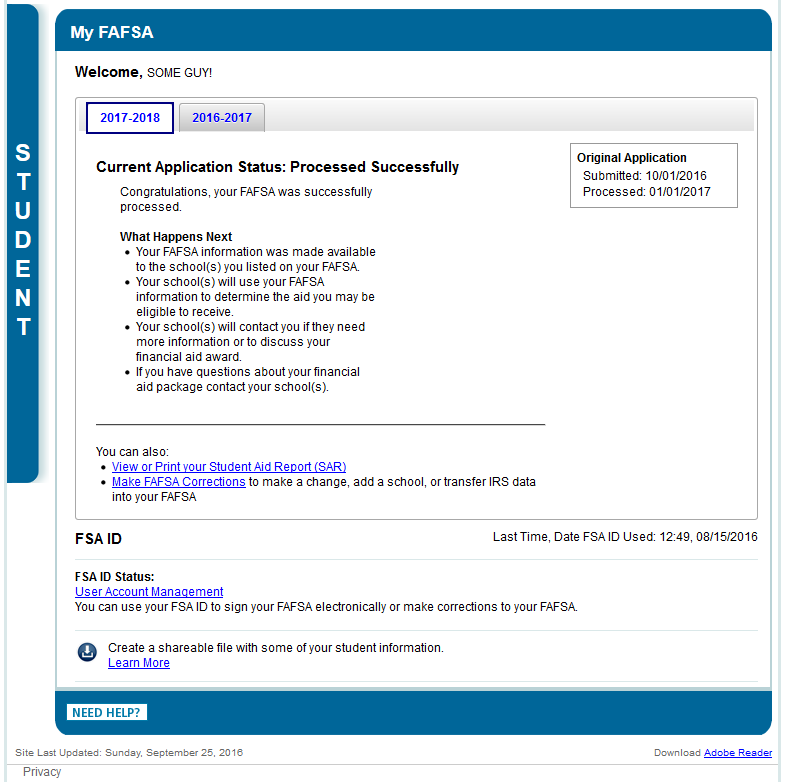 My FAFSA, Signatures Applied
64
[Speaker Notes: View of the 2017-18 “My FAFSA” page after the missing signatures have been applied, and the FAFSA has been processed.]
Auto-Zero EFC (skipping the remaining financial questions)
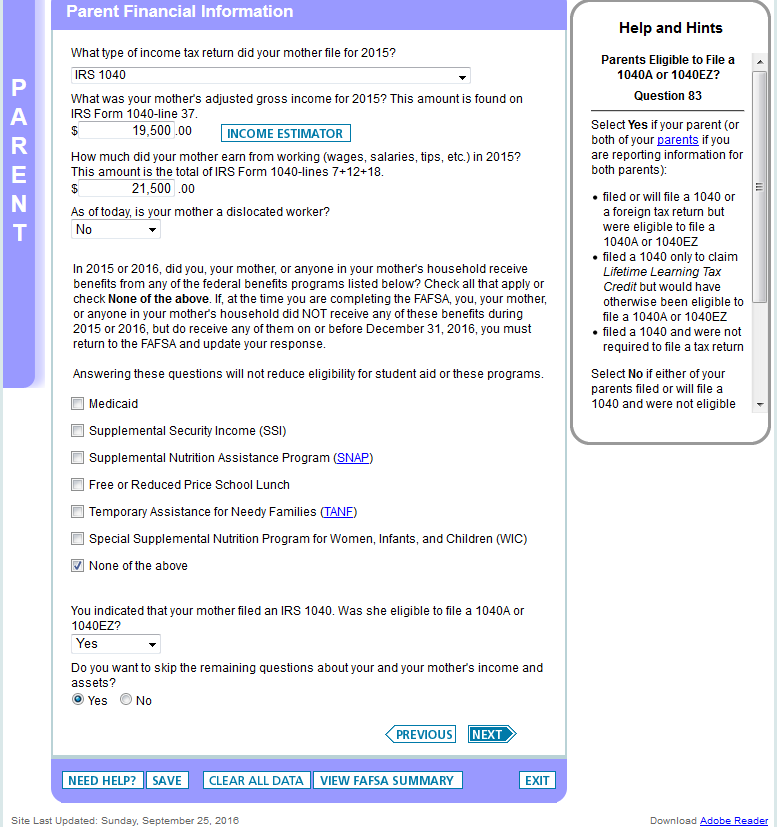 Parent Financial Information, Auto Zero EFC
66
[Speaker Notes: 2017-18 “Parent Financial Information” page for a dependent student who qualifies for an Auto-Zero EFC.

When the applicant qualifies for an Auto-Zero EFC, they may be given the option to skip the remaining financial questions on the FAFSA (depending on the applicant’s state of legal residence). If the applicant answers “Yes” to the “Skipping” question, they skip the remaining financial questions, and are taken directly to the “Sign and Submit” page.

The example in this screenshot displays the “Parent Financial Information” page for a dependent applicant, where the “Skipping” question is displayed. In this example, the parent has chosen to skip the remaining financial questions. The remaining financial questions will be skipped for the parent, and all financial questions will be skipped for the applicant.]
Special Circumstances
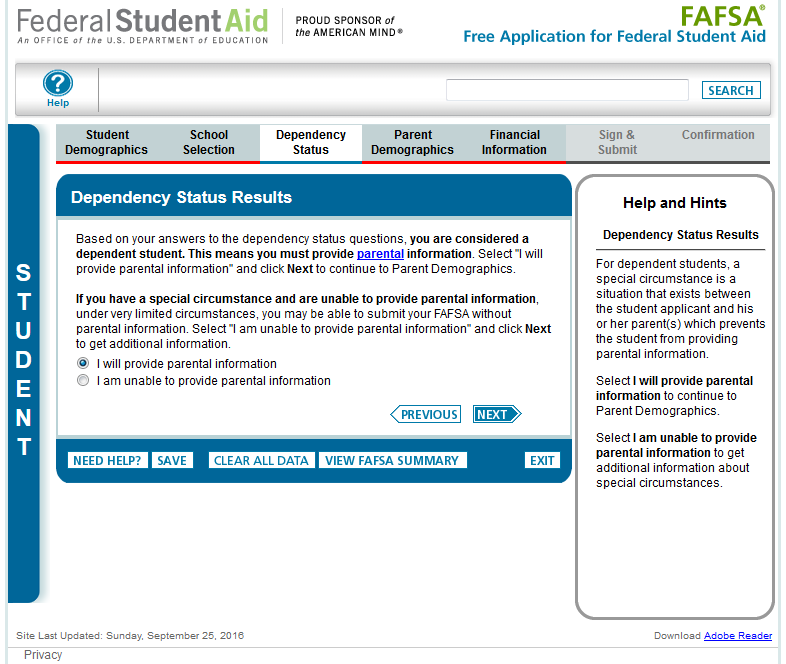 Dependency Status, Unable to Provide Parent Information
68
[Speaker Notes: 2017-18 “Dependency Status Results” page.

If the dependent applicant is unable to provide parental data on the FAFSA, they should select “I am unable to provide parental information.” The applicant should then click on “Next”]
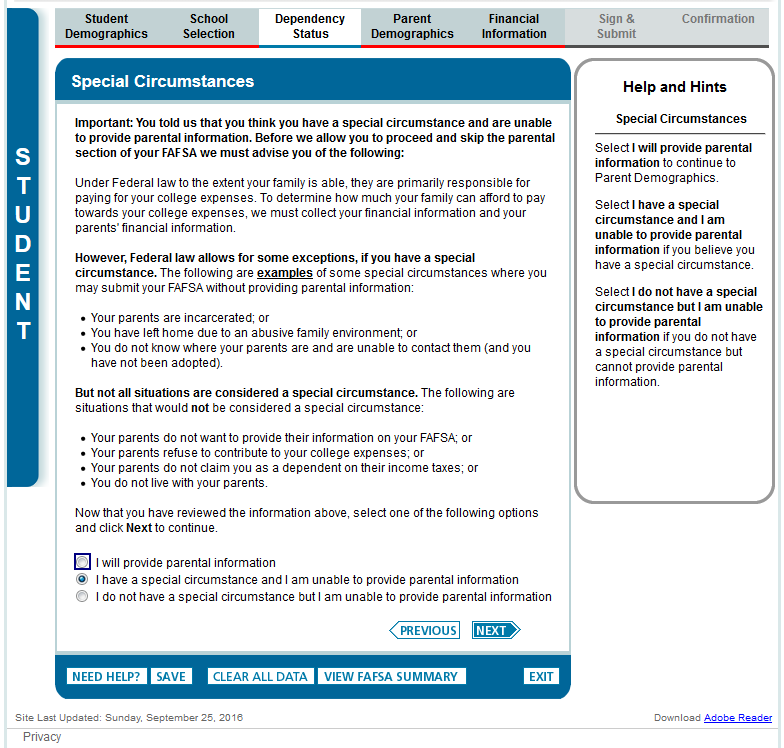 Special Circumstances Page
69
[Speaker Notes: 2017-18 “Special Circumstances” page.

The applicant will then be taken to the “Special Circumstances” page, where they can either:
Correct his/her response from the previous page and be given the opportunity to provide parental information,
Select the response “I have a special circumstance…” or,
Select a response stating that they do not have a special circumstance, but are unable to provide parental information (and will be eligible for only an unsubsidized loan).

In this example the applicant has selected “I have a special circumstance and I am unable to provide parental information.” The applicant can then click “Next”]
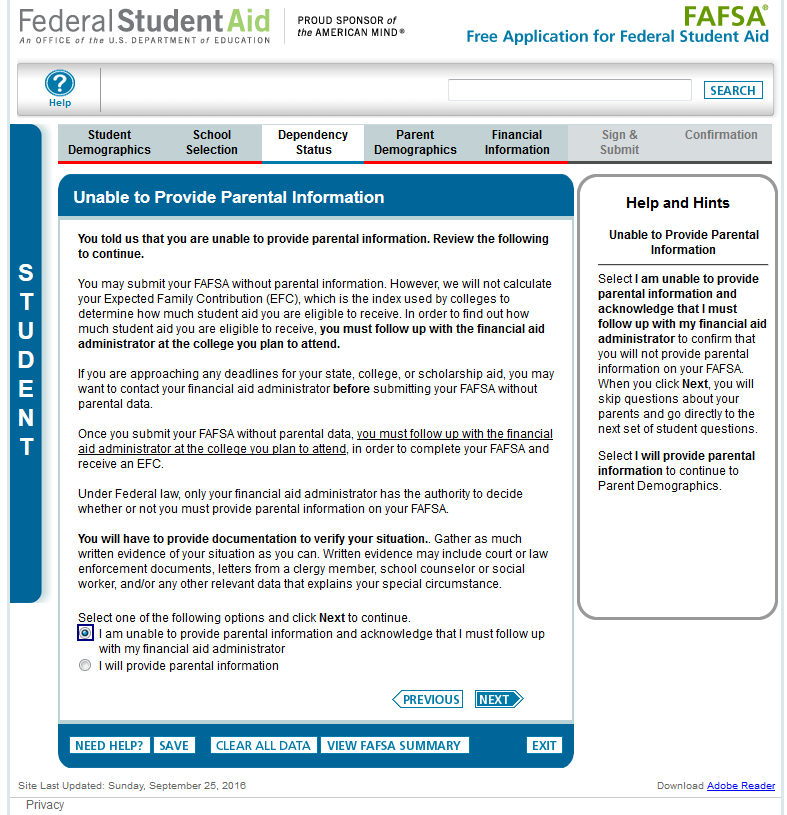 Unable to Provide Parental Information Page
70
[Speaker Notes: The applicant is taken to the 2017-18 “Unable to Provide Parental Information” page, and has the opportunity to either provide parental information, or continue on the “Unable to Provide Parental Information” path. In this example, the applicant continues down the “Unable to provide parental information” path, and then clicks the “Next” button. This path allows the applicant to skip the parental information questions, and go to the student financial information questions.]
Special Circumstance – Unsubsidized Loan Only
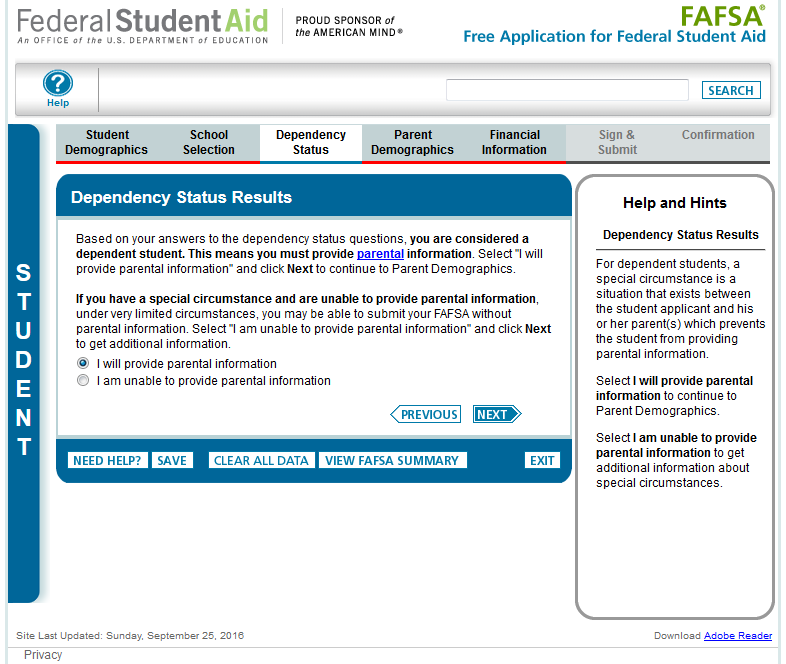 Dependency Status Results, No Parent Information
72
[Speaker Notes: 2017-18 “Dependency Status Results” page.

If the applicant does not have a special circumstance, but is unable to provide parental information, they should click on, “I am unable to provide parental information” and click the “Next” button.]
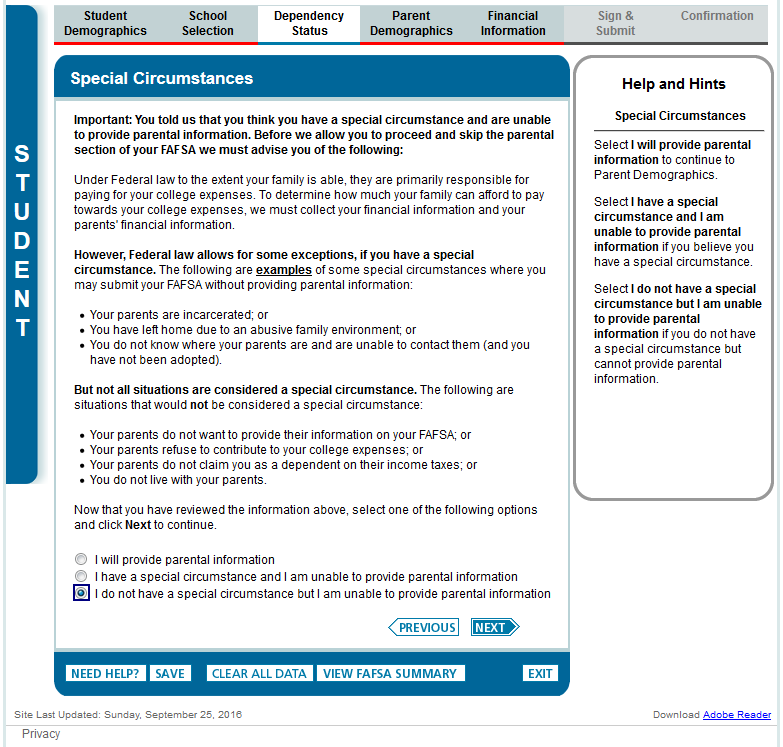 Special Circumstances, Unable to Provide Parental Information
73
[Speaker Notes: The applicant is taken to the 2017-18 “Special Circumstances” page, selects, “I do not have a special circumstance but I am unable to provide parental information”, and clicks the “Next” button.]
Unsubsidized Loan Only
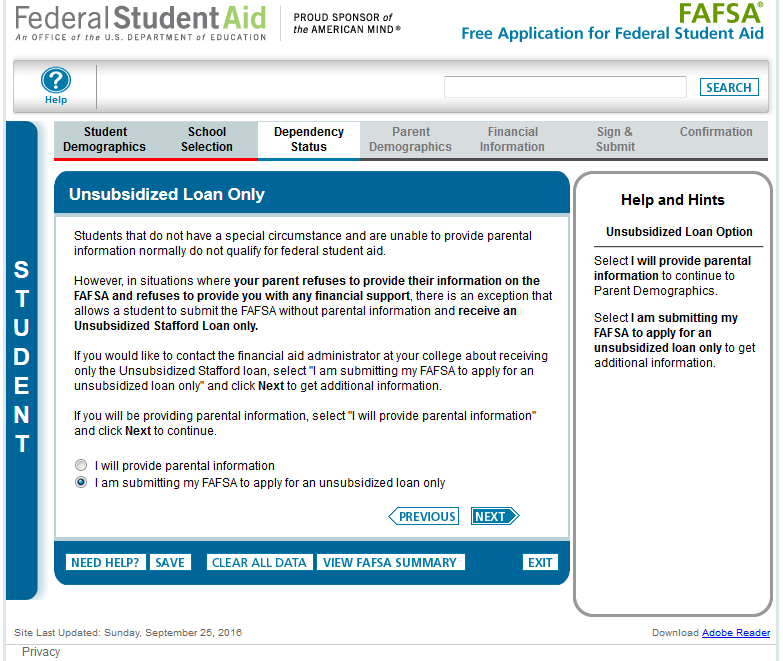 74
[Speaker Notes: The applicant is taken to the 2017-18 “Unsubsidized Loan Only” page.  This page contains information about submitting the application without parental information, and informs the applicant that they will be eligible for an unsubsidized loan only.

The applicant is given the opportunity to provide parental information. If they decide not to provide parental information, they can click the “Next” button.]
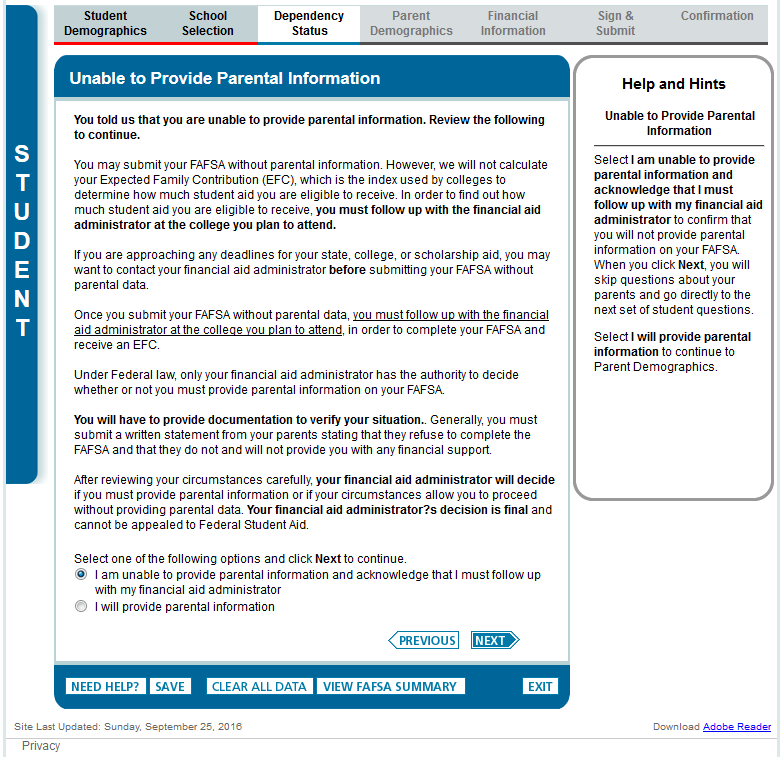 Unable to Provide Parental Information Page, Unsubsidized Loan
75
[Speaker Notes: The applicant is taken to the 2017-18 “Unable to Provide Parental Information” page.

The applicant is given a final opportunity to provide parental information. If they choose not to provide parental information, they can click the “Next” button. The applicant will be allowed to skip the parental information pages and will be taken to the student financial information pages.]
Homeless Circumstance
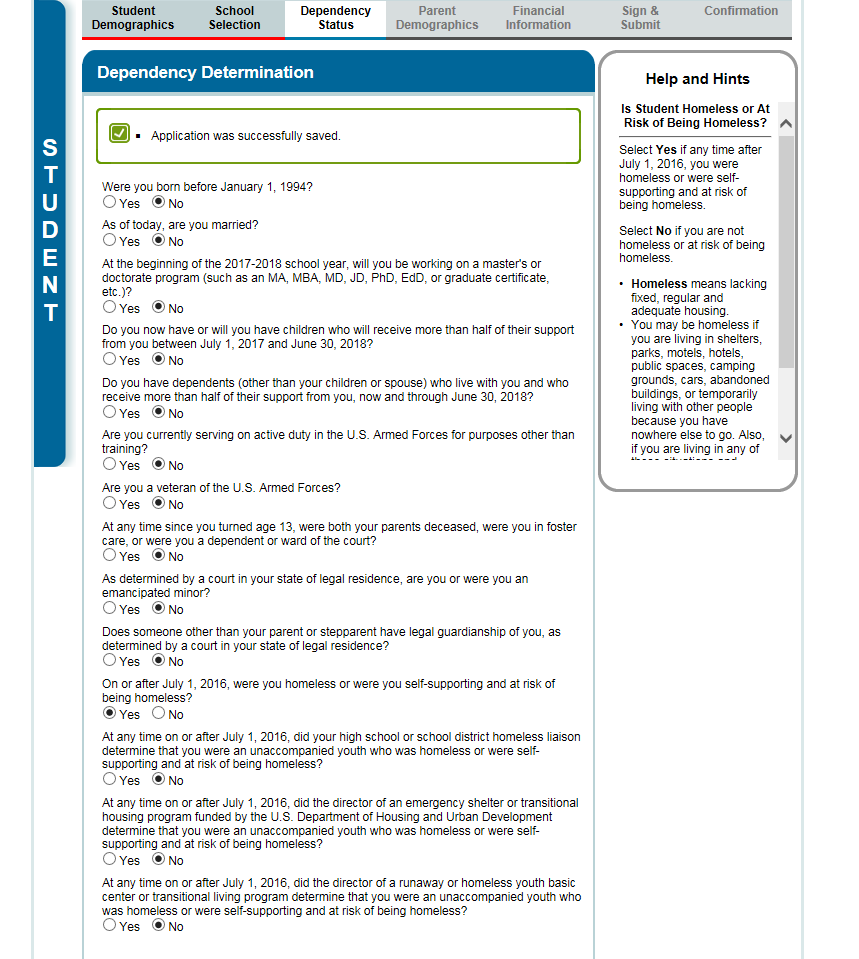 FOTW Dependency Determination Page
77
[Speaker Notes: 2017-18 “Dependency Determination” page.

The dependency questions at the bottom of the Dependency Determination page are the questions that will determine if the applicant will see the Homeless Circumstances questions.]
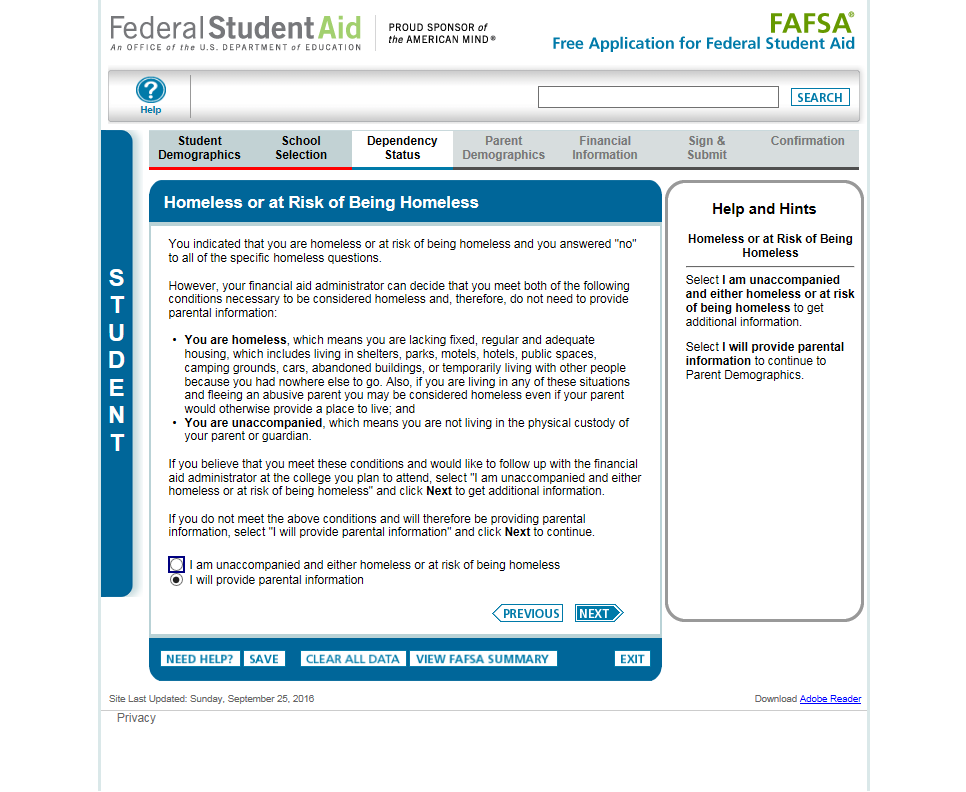 Homeless Circumstances
78
[Speaker Notes: The Homeless or at Risk of Being Homeless page has been revised to provide definitions and examples of homeless circumstances.]
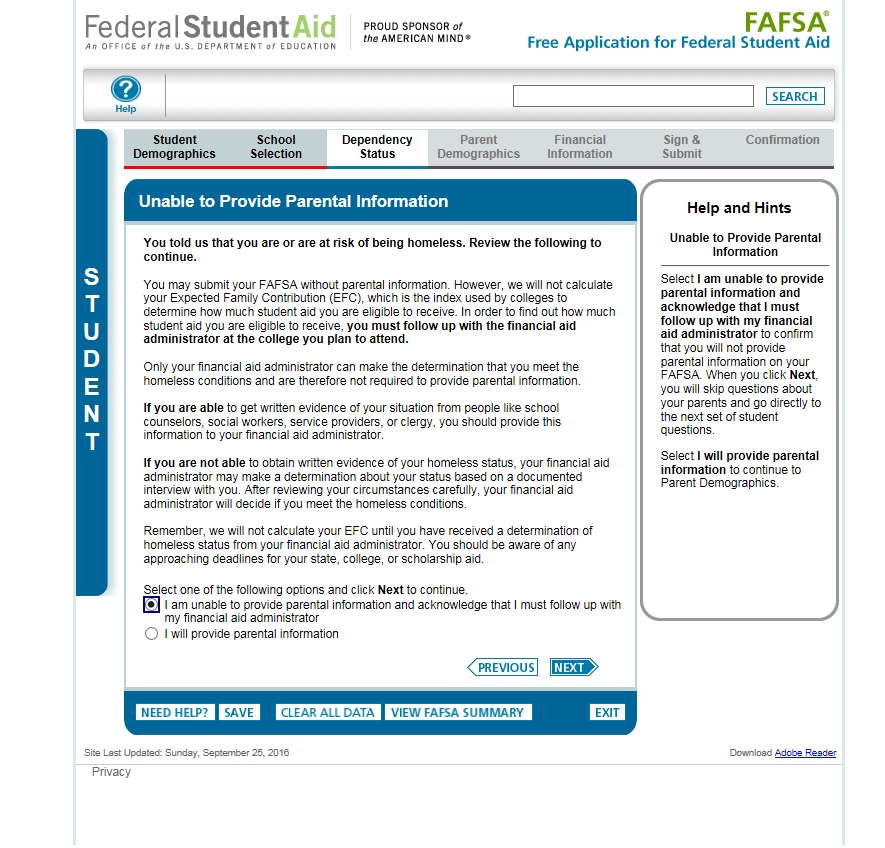 Homeless Circumstances, Unable to Provide Parental Information
79
[Speaker Notes: The applicant is then taken to the 2017-18 “Unable to Provide Parental Information” page, where they will be able to proceed after selecting “I am unable to provide parental information…”

The applicant should click the “Next” button; they will then skip the parental information pages and go directly to the student financial information pages.]
Additional Resources
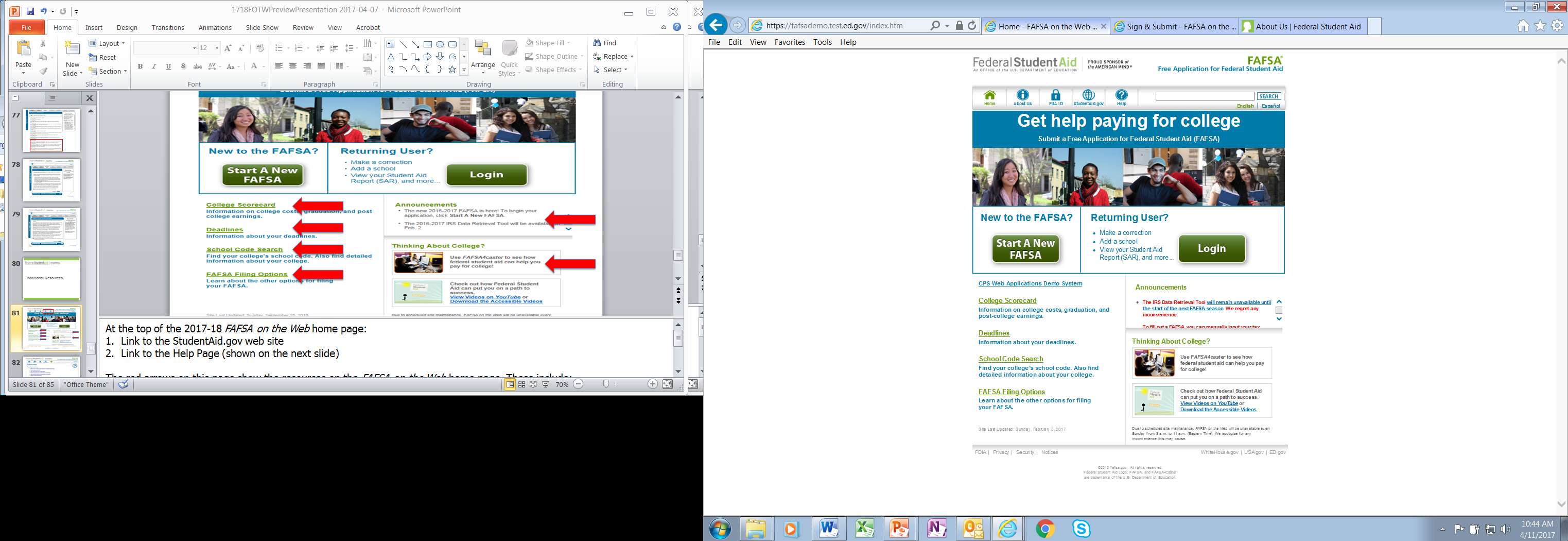 Supporting Resources and Information
81
[Speaker Notes: At the top of the 2017-18 FAFSA on the Web home page: 
Link to the StudentAid.gov web site
Link to the Help Page (shown on the next slide)

The red arrows on this page show the resources on the FAFSA on the Web home page. These include: 
Link to College Scorecard
Link to the State and Federal Deadlines
Link to the Federal School Code search (helps student find his/her school codes)
Link to the FAFSA Filing Options. 
The PDF FAFSAs for 2017-18 and 2016-17 are available on this page. 
Link to FAFSA4caster
Announcements]
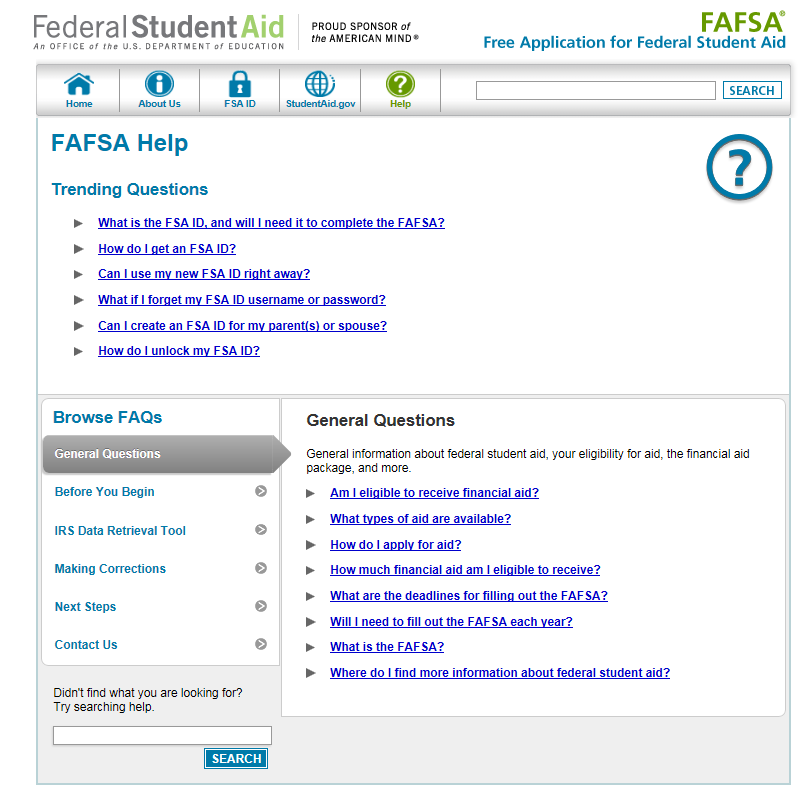 FAFSA Help
82
[Speaker Notes: This is the 2017-18 FAFSA “Help” page on FAFSA on the Web. In addition to the categories of help on this page, a Trending Questions section is available for students to view the most current trending questions and applicable help topics. The Trending Questions section on this page is updated throughout the year to reflect questions the Federal Student Aid Information Center (FSAIC) receives from applicants.]
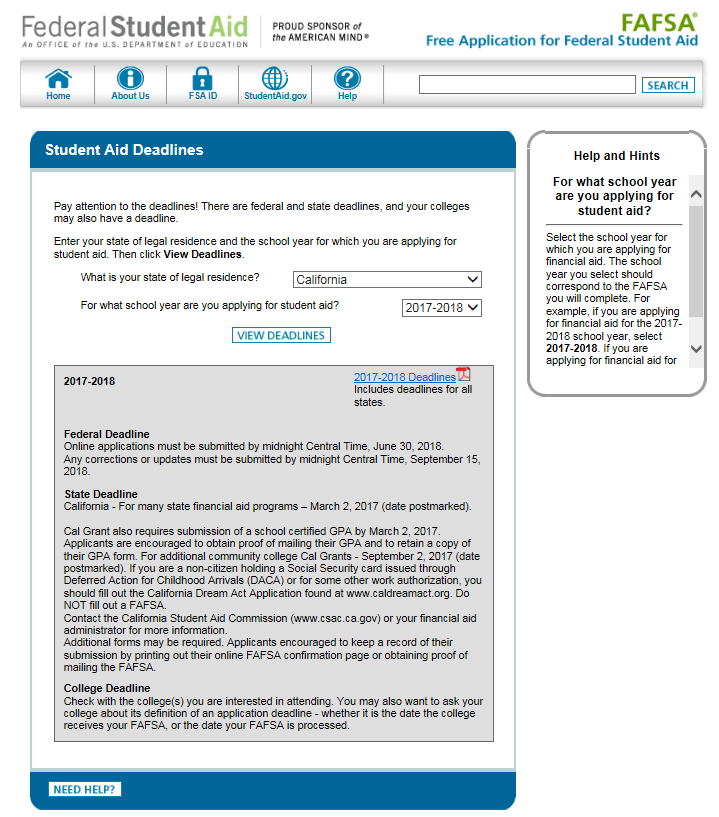 Student Aid Deadlines
83
[Speaker Notes: The 2017-18 “Student Aid Deadlines” page on FAFSA on the Web dynamically displays the federal, state and college deadlines for each state. A listing of the state deadlines is available in PDF format. 

Note: The 2016-2017 federal corrections deadline was revised to 9/9/17.]
2017-18 Web Demonstration Site
FAFSA on the Web and FAA Access to CPS Online Web Demonstration sites will be available on September 25, 2016
To access the sites, go to http://fafsademo.test.ed.gov 
Enter:
User Name: eddemo
Password: fafsatest
84
Thank you for previewing the 2017-18 FAFSA on the Web site
Click the button below to view this presentation again.
Click this button to end this presentation.